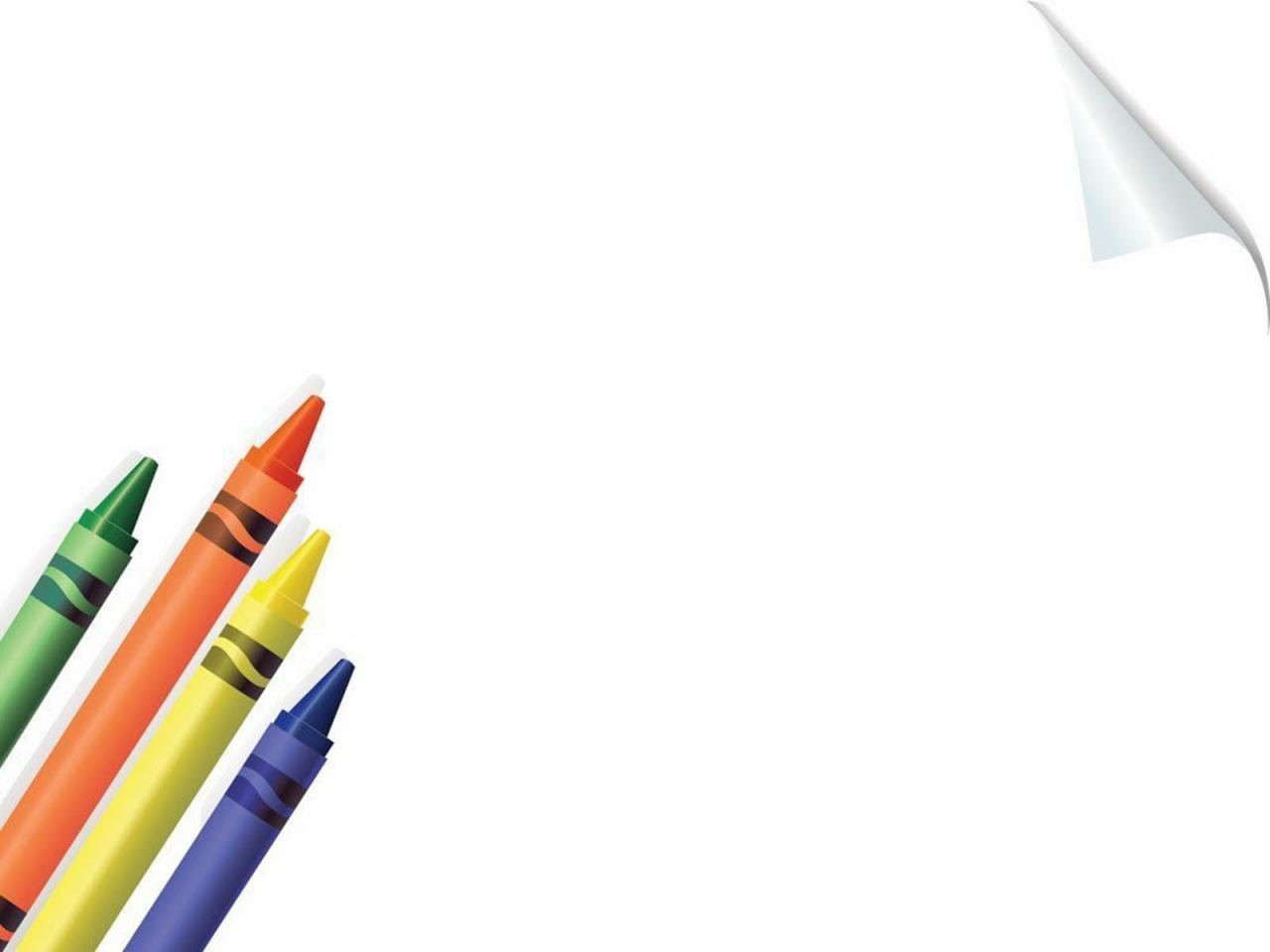 Đề tài: Thơ “Giữa vòng gió thơM”
Số lượng: 18 - 20 trẻ 
Lớp: MGL A5 
Thời gian: 25-30 phút 
Giáo viên: Nguyễn Thị Phúc Hậu
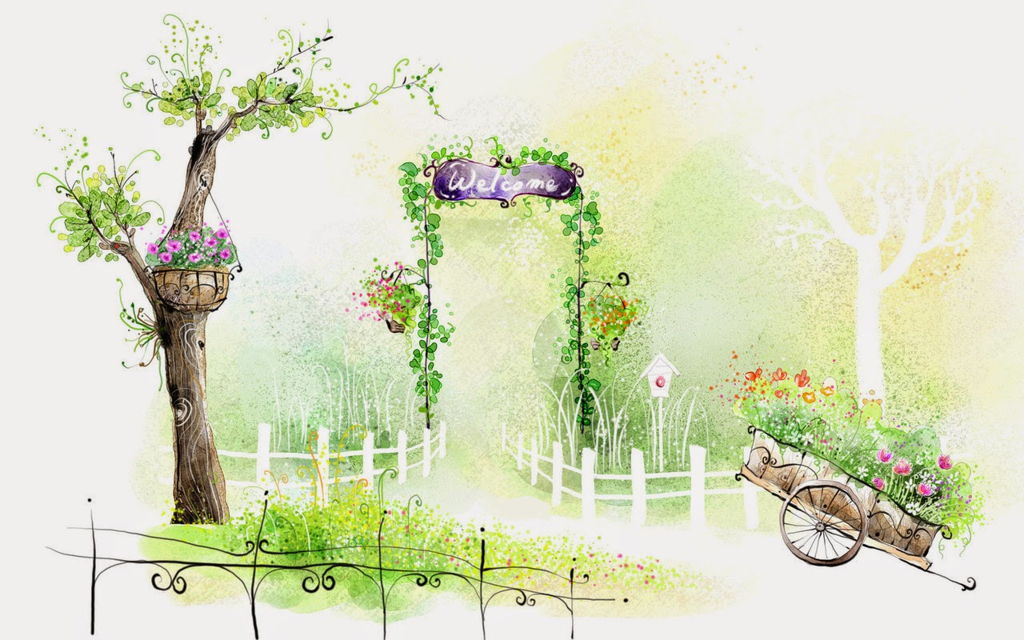 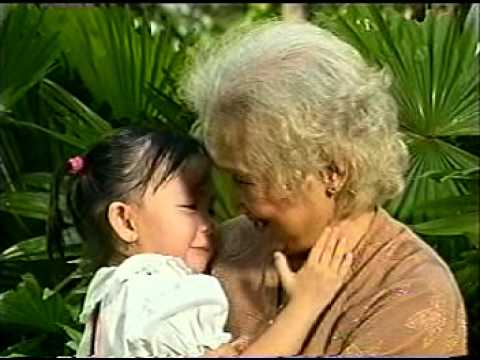 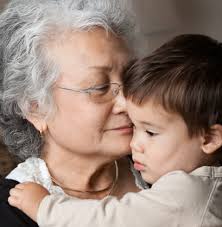 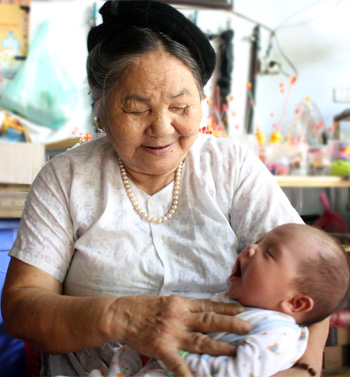 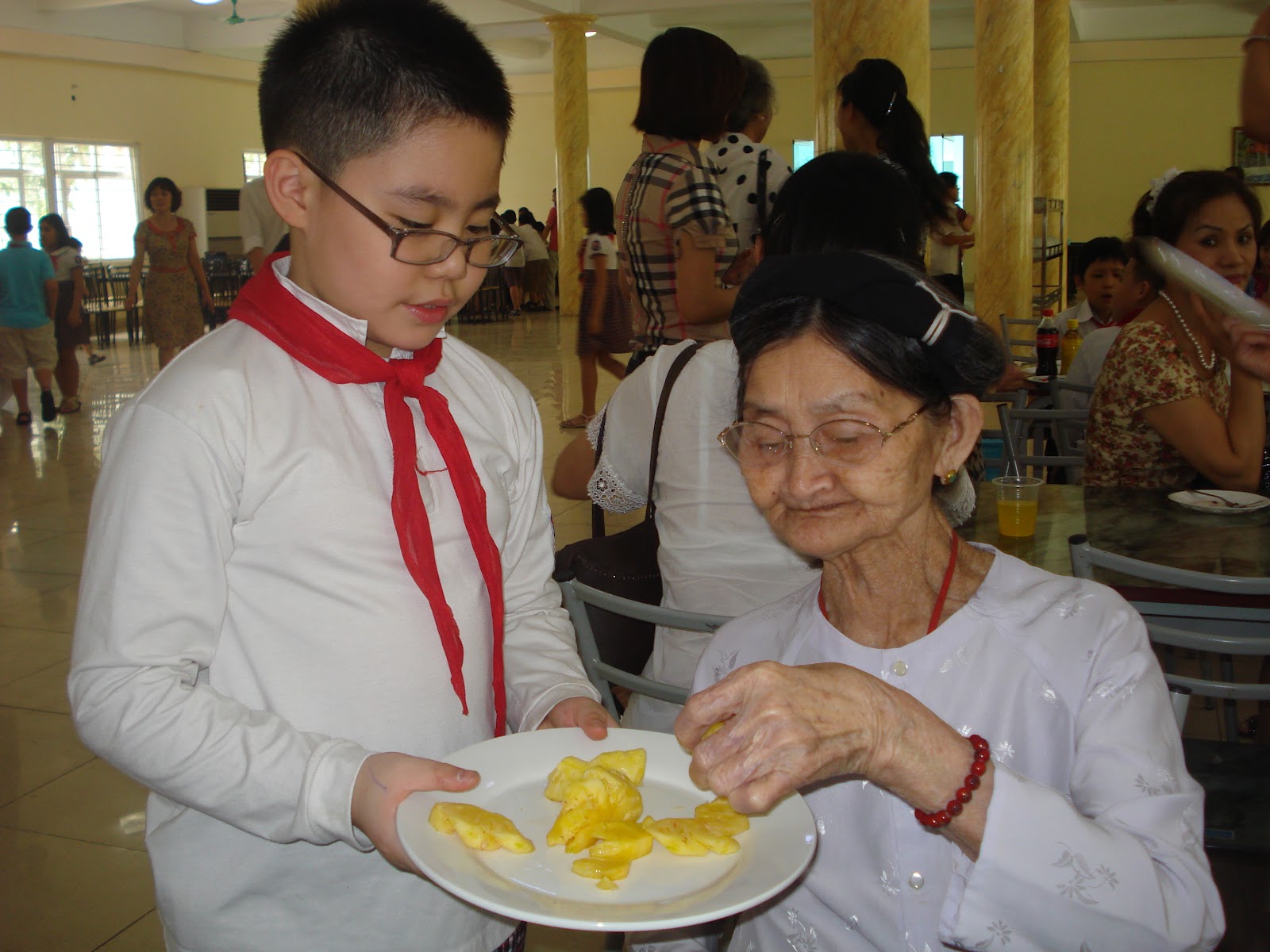 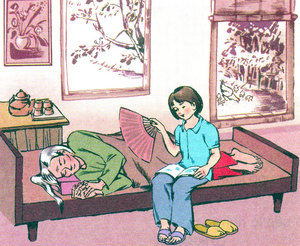 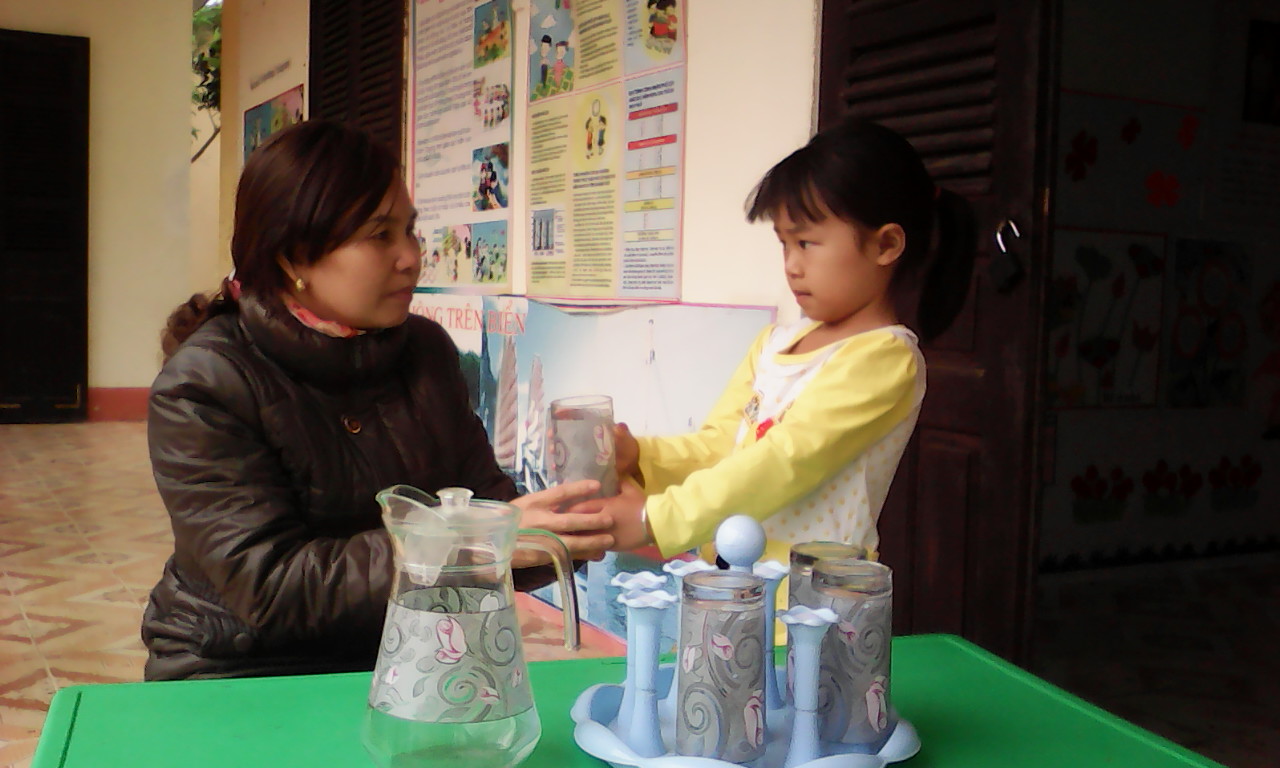 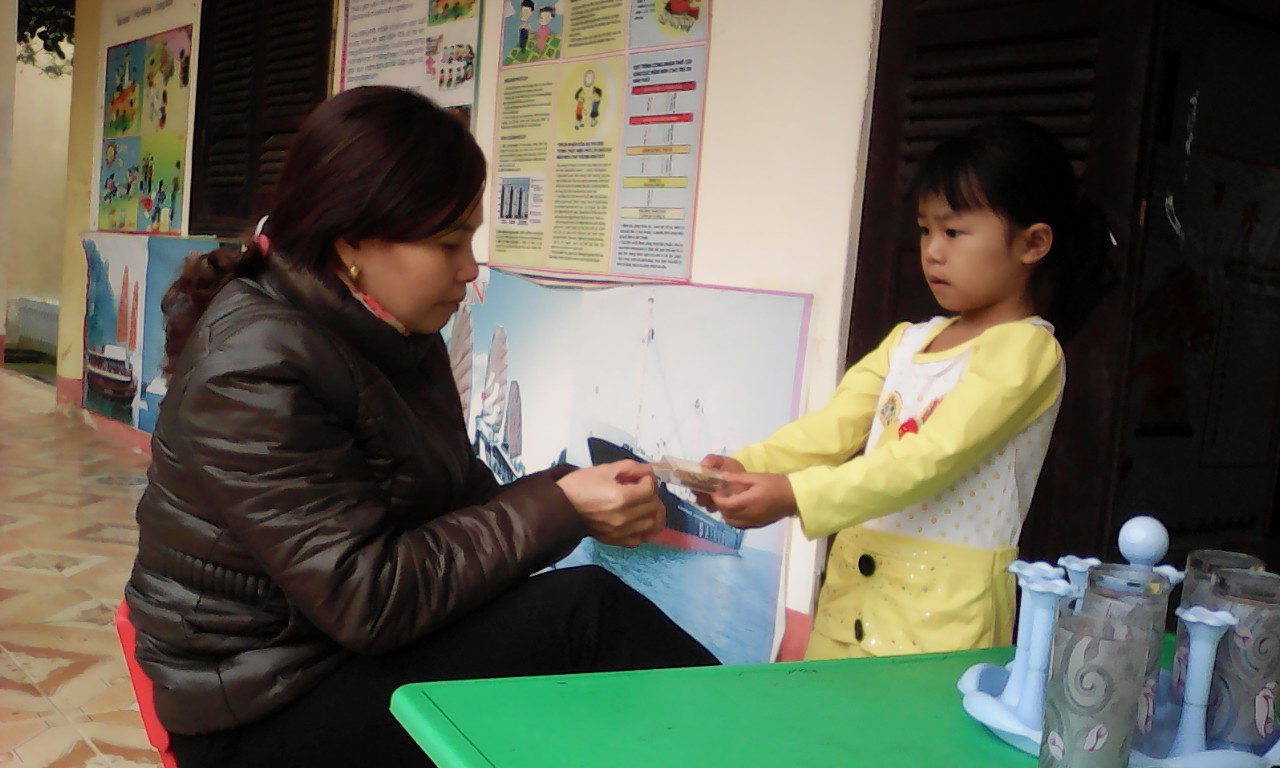 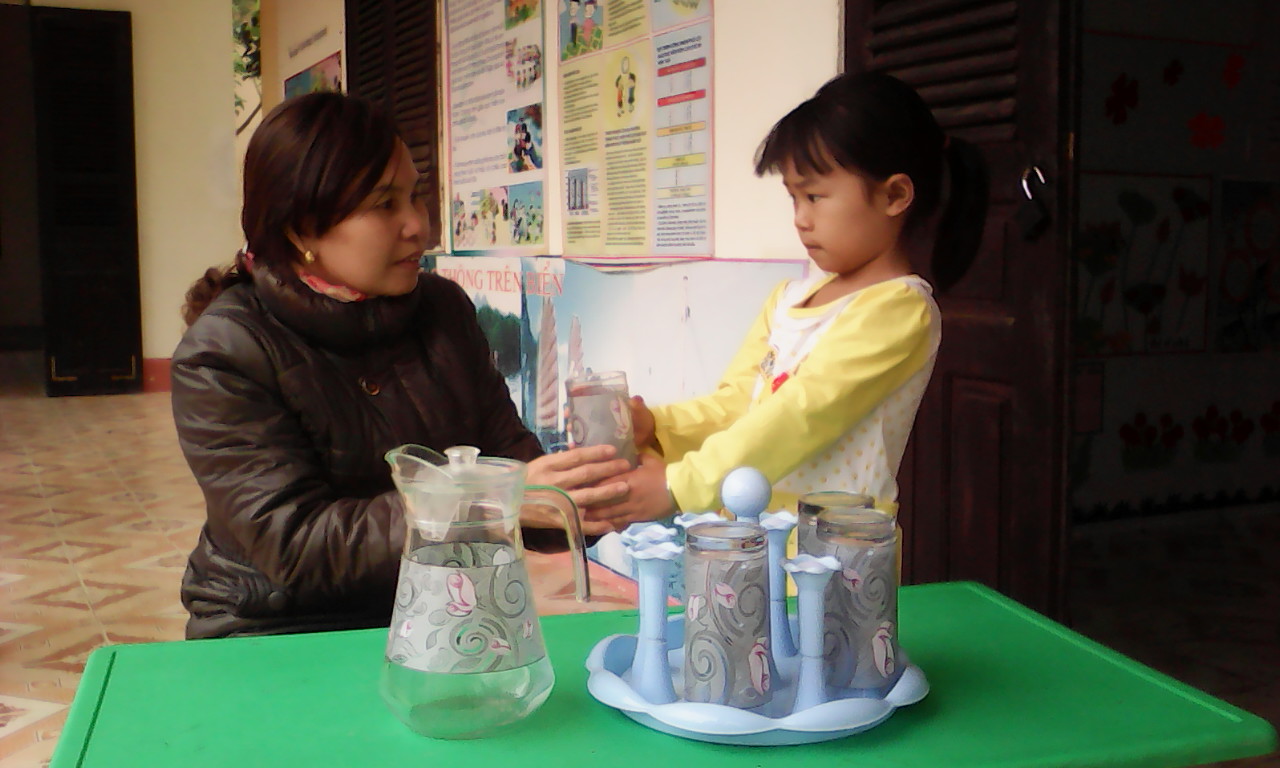 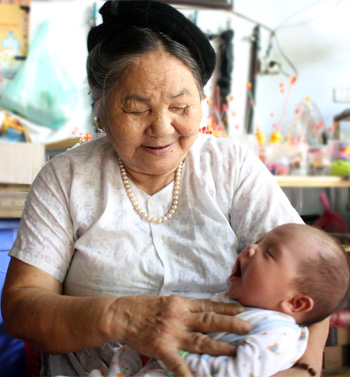 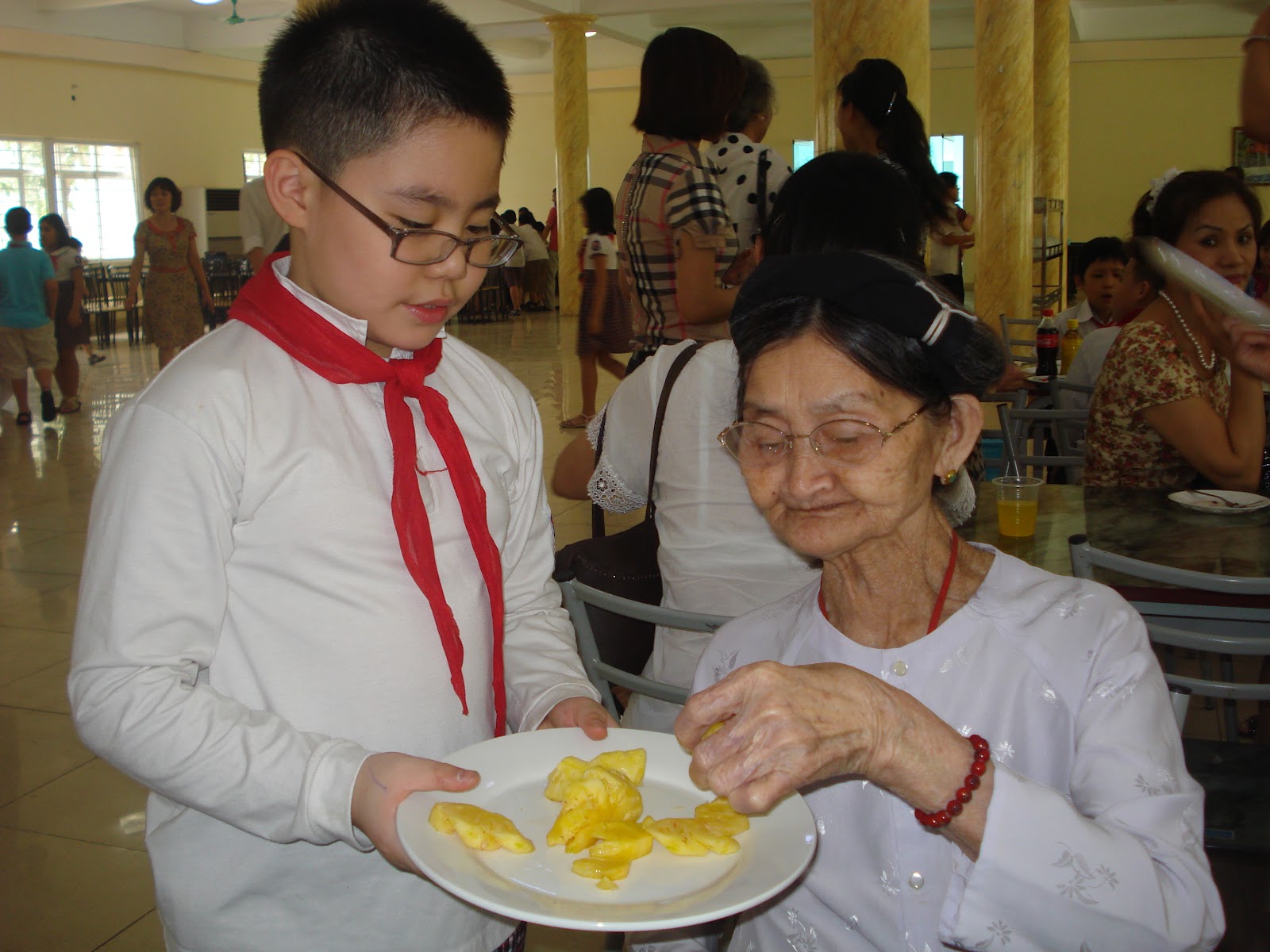 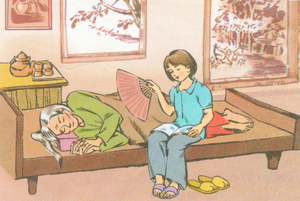 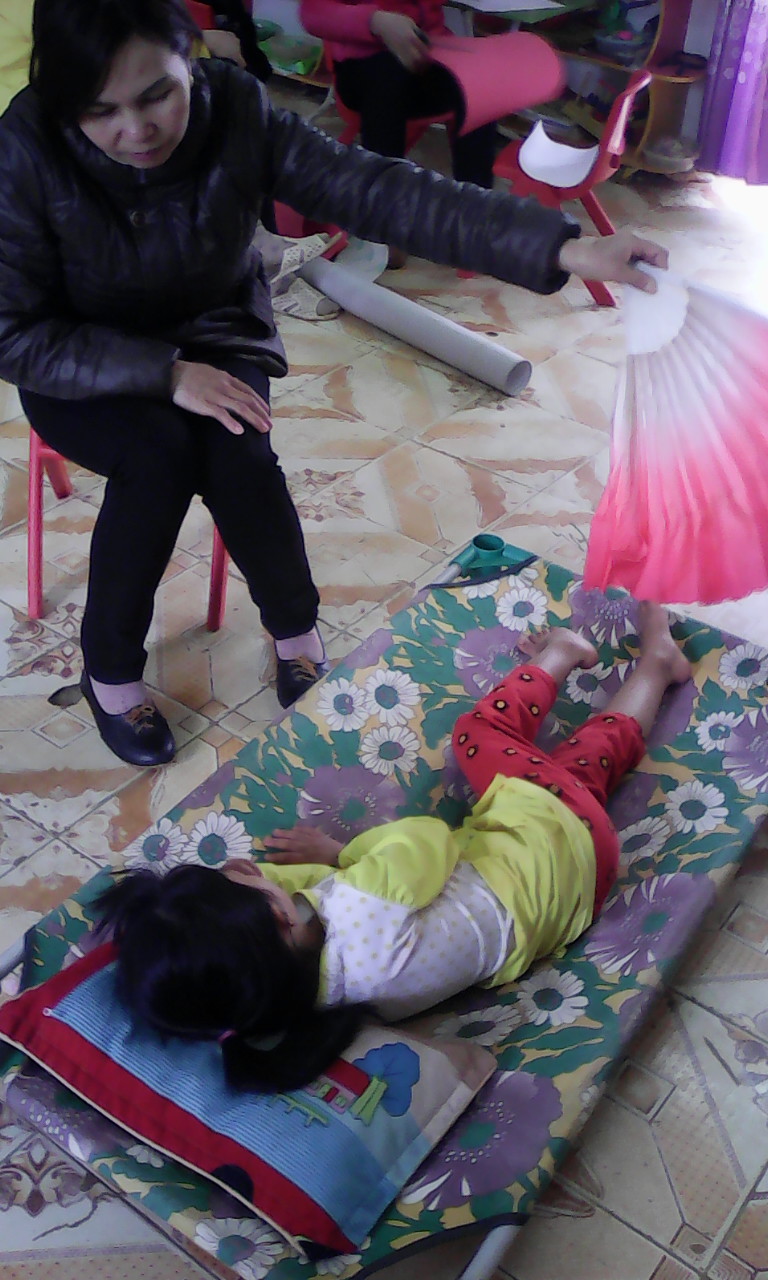 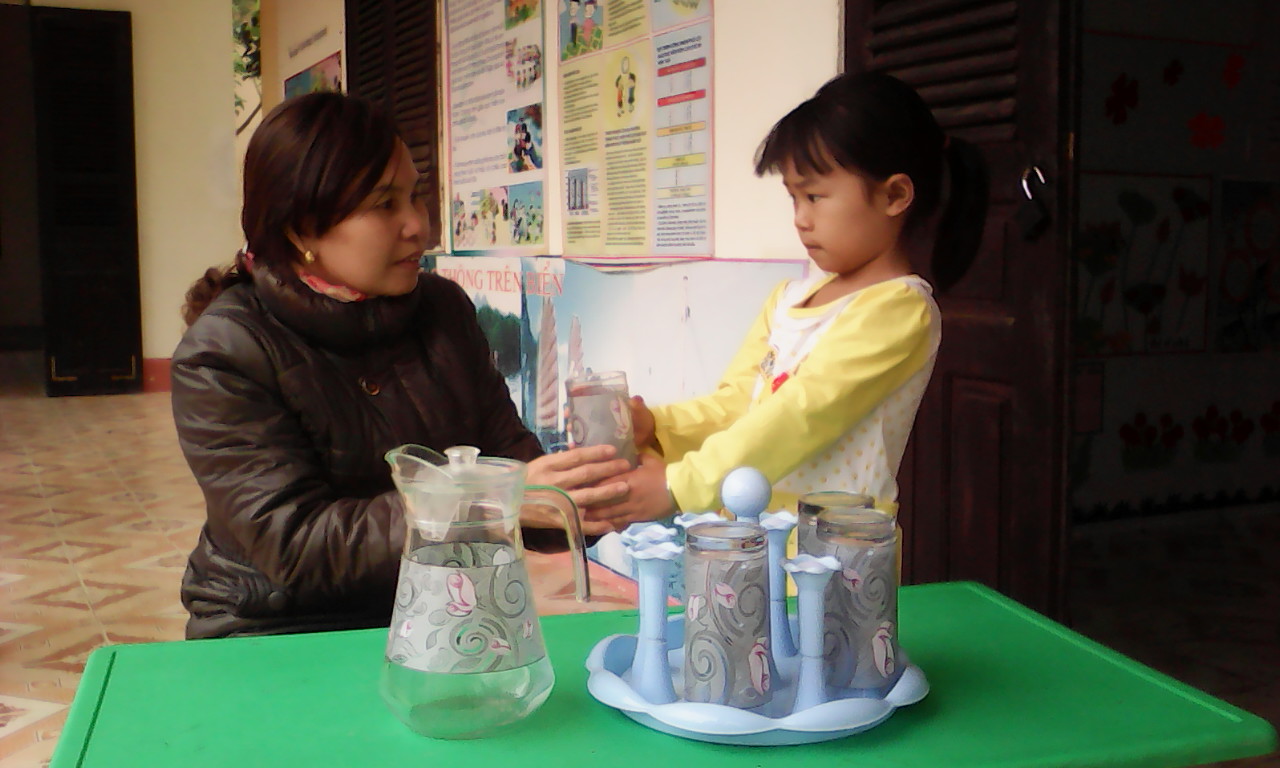 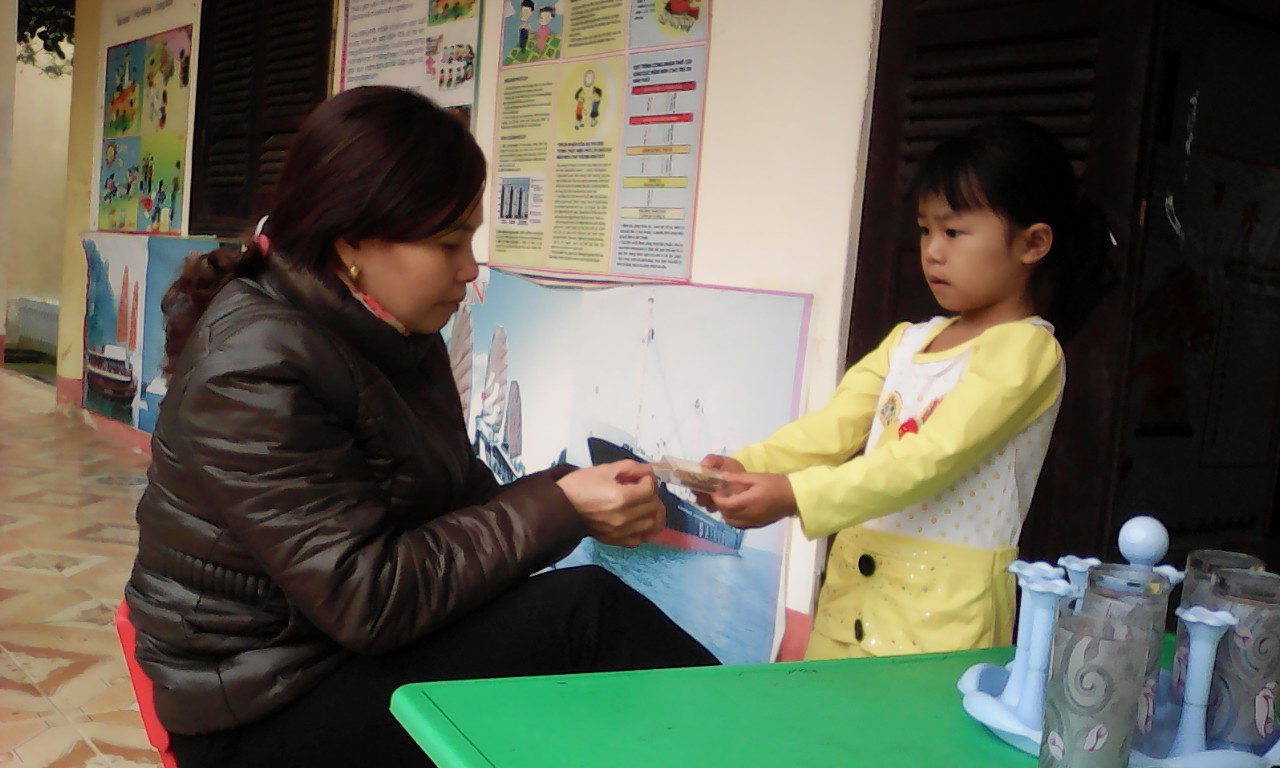 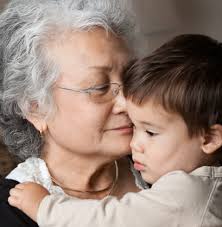 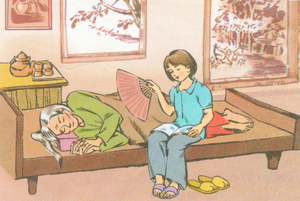 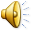 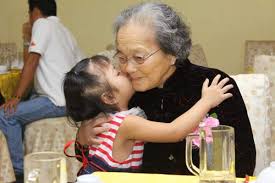 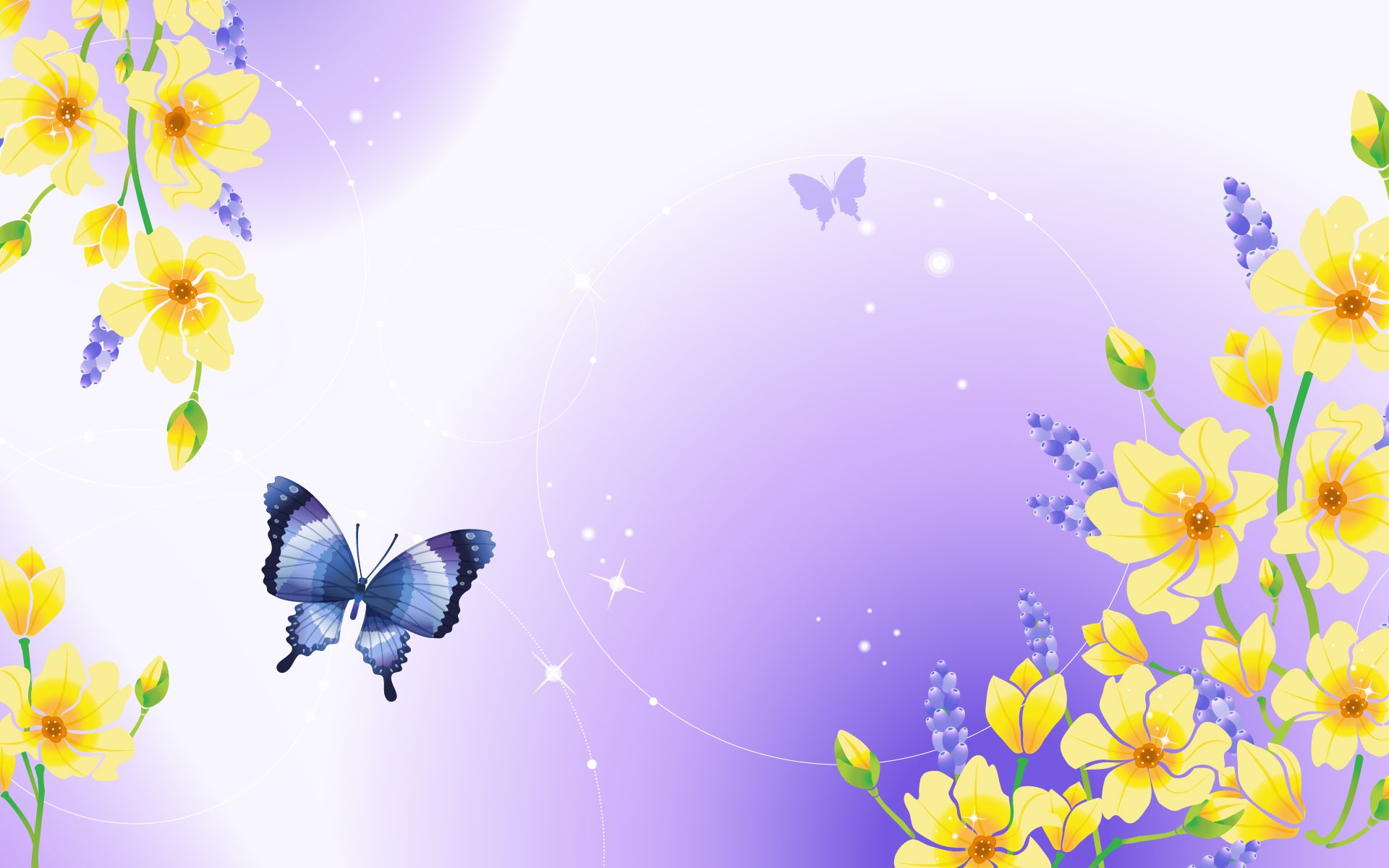 Hình ảnh trong tranh nhắc đến ai
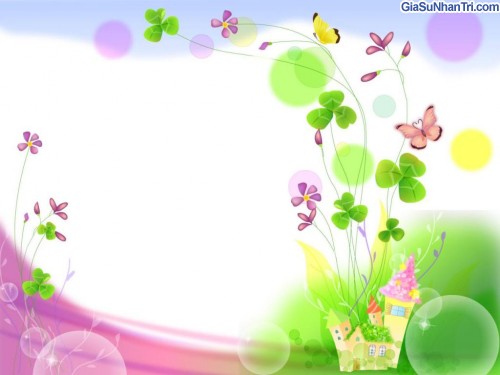 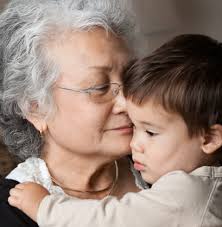 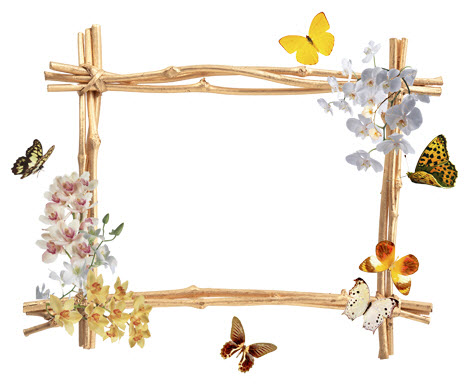 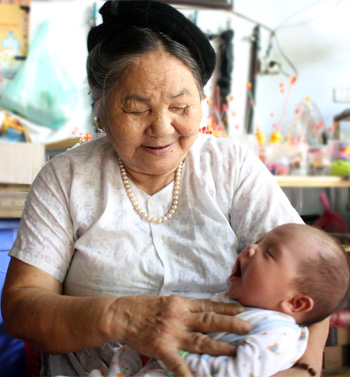 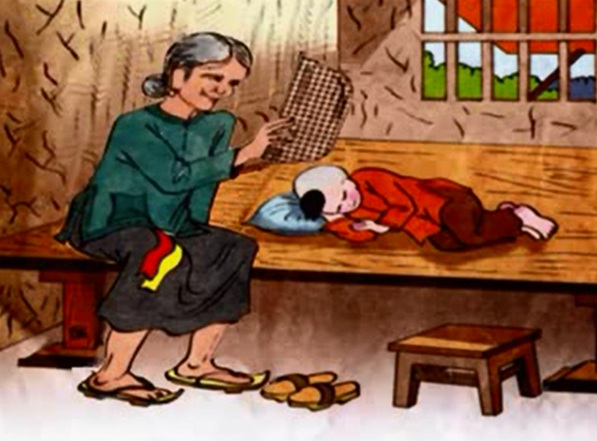 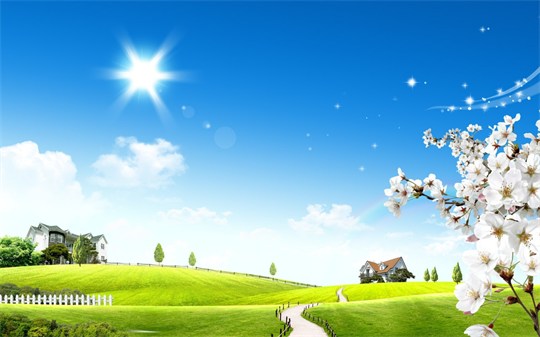 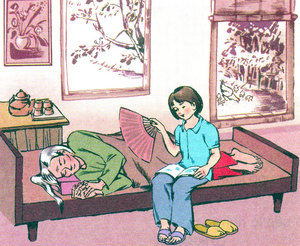 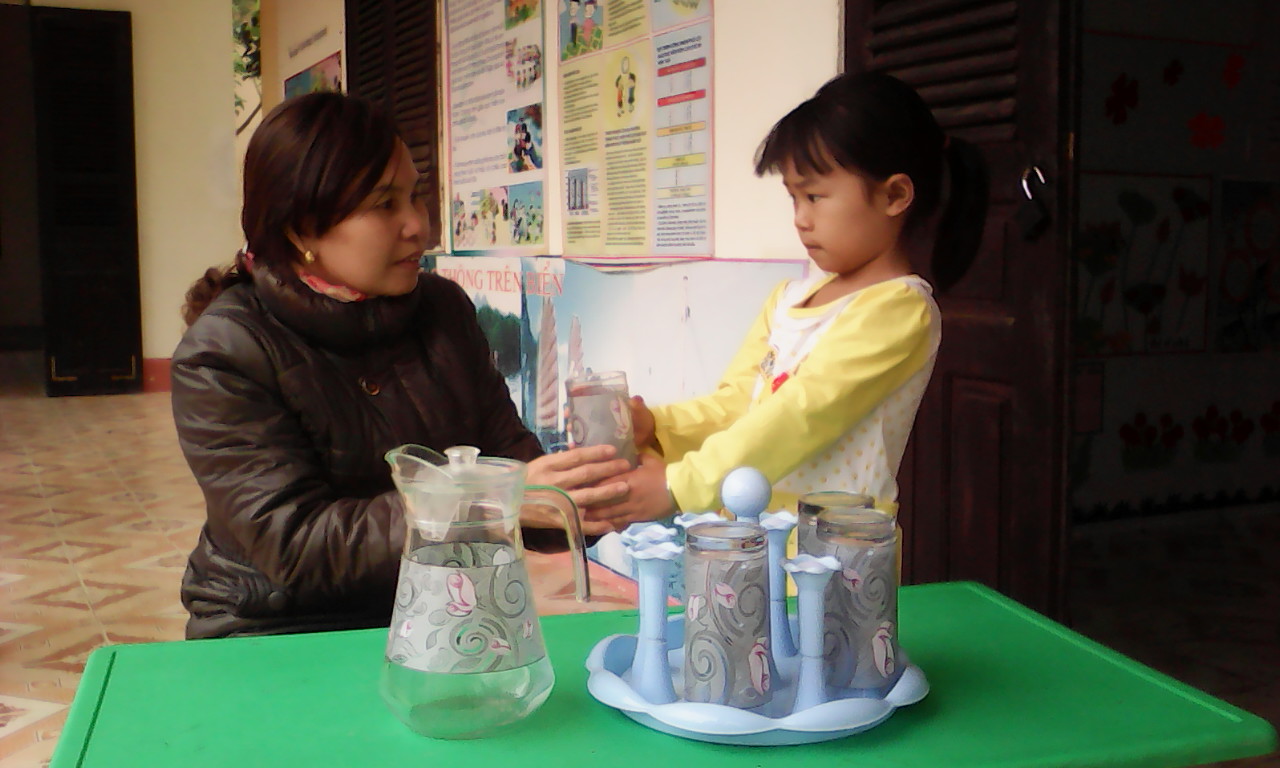 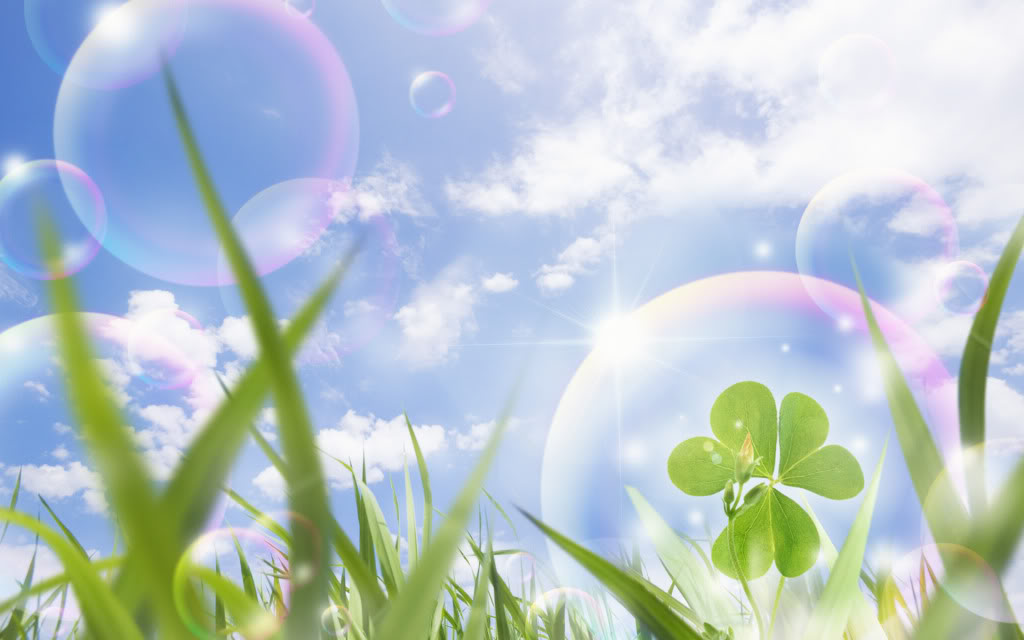 Giữa vòng gió thơm
              ( Quang Huy)
Này chú gà nâu
Cãi nhau gì thế
Này chị vịt bầu
Chớ gào ầm ĩ
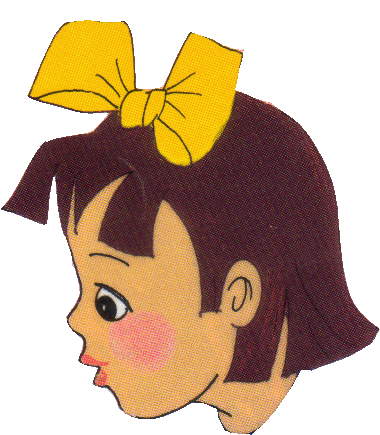 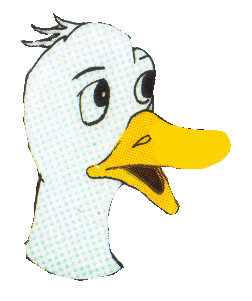 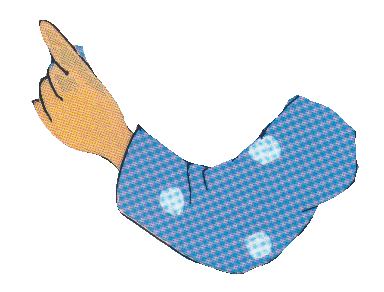 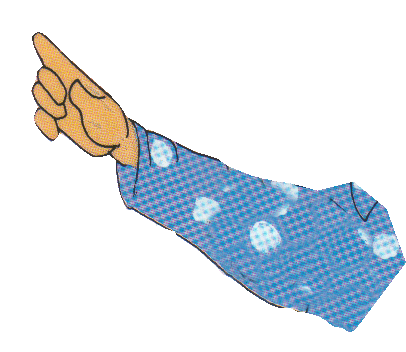 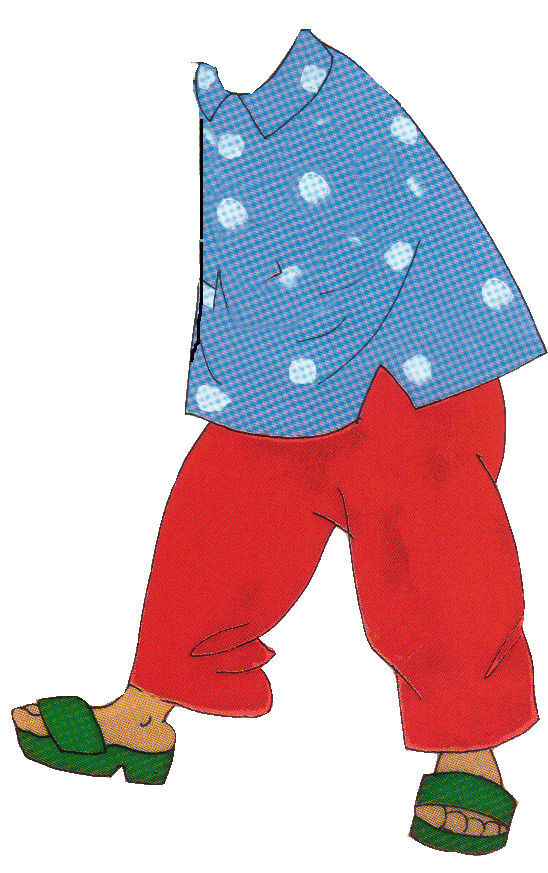 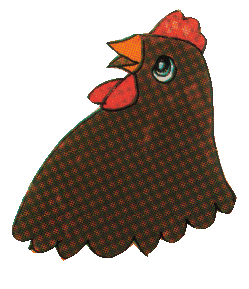 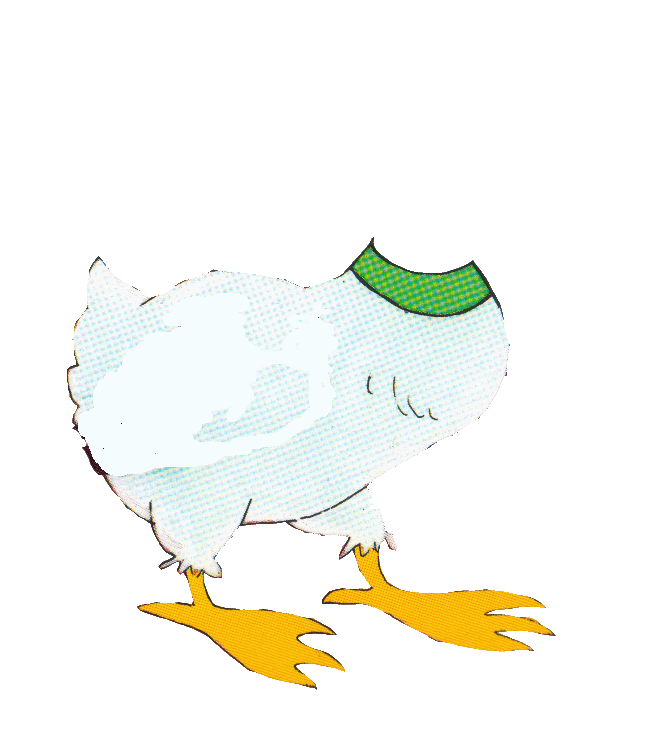 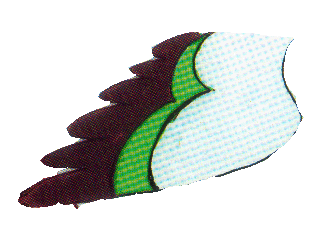 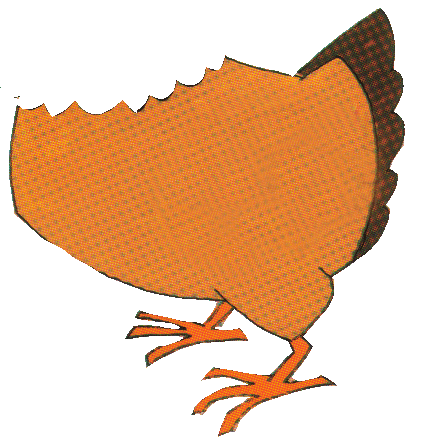 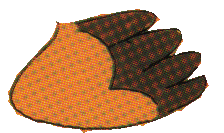 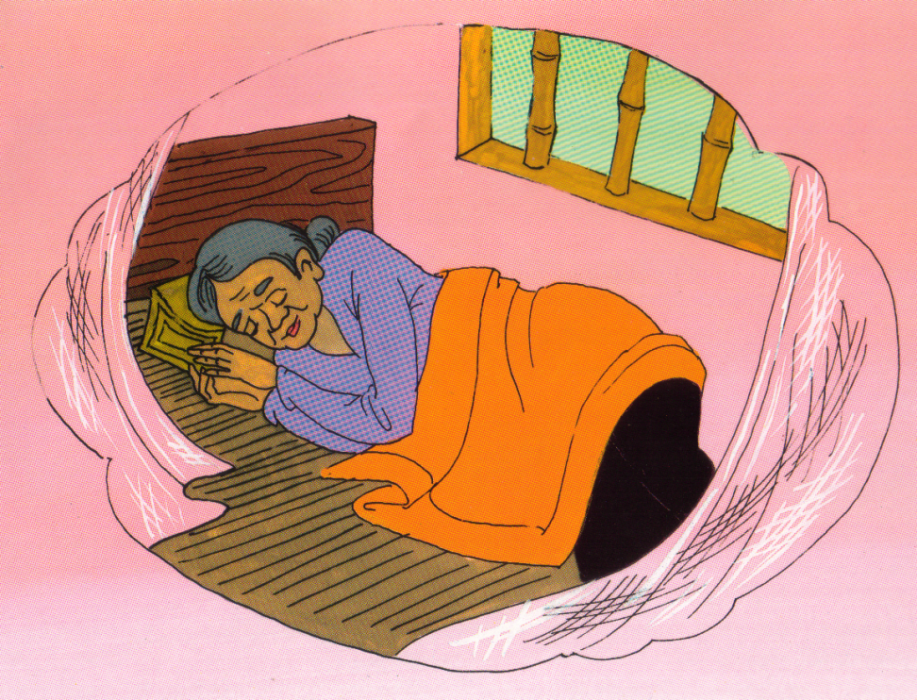 Bà tớ ốm rồi
Cánh màn khép rủ
Hãy yên lặng nào
Cho bà tớ ngủ
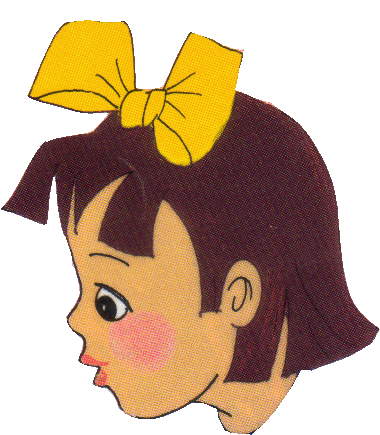 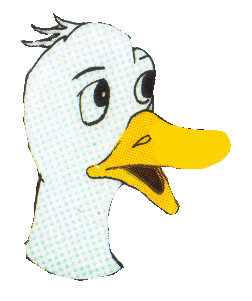 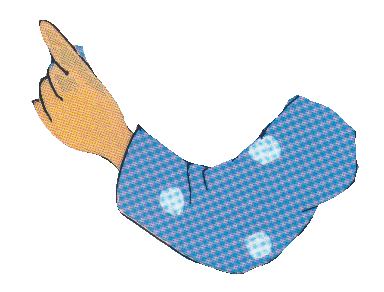 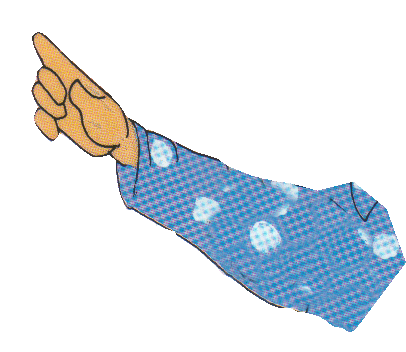 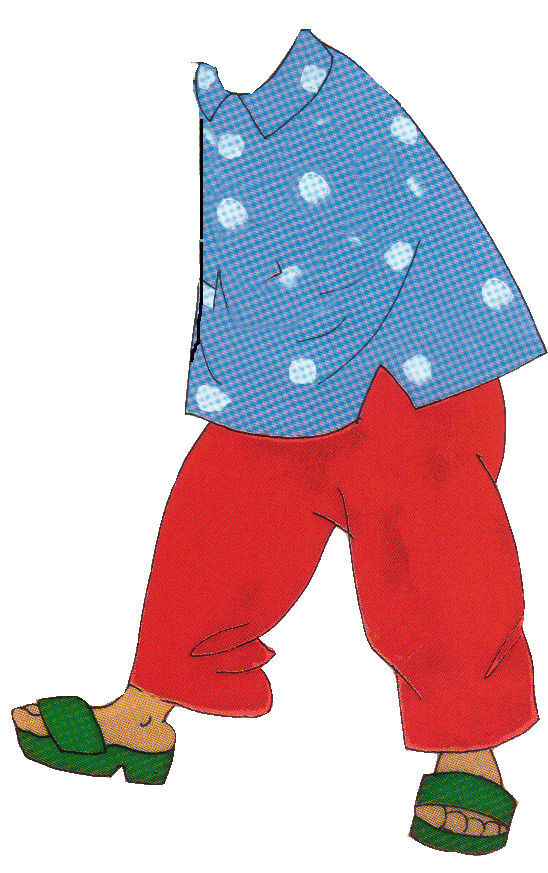 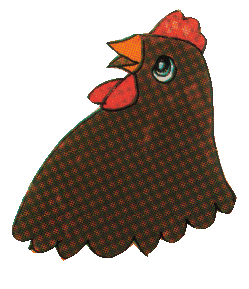 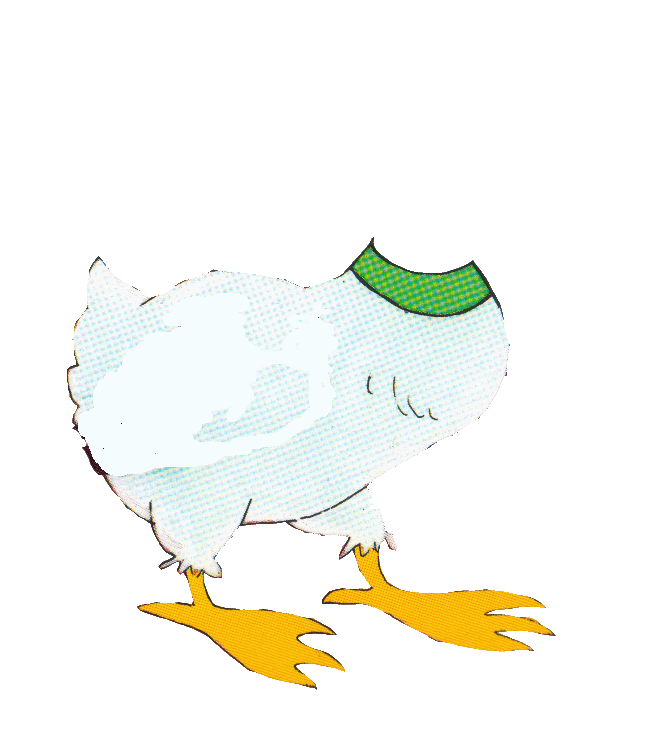 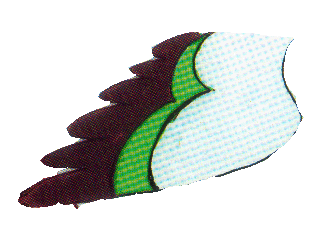 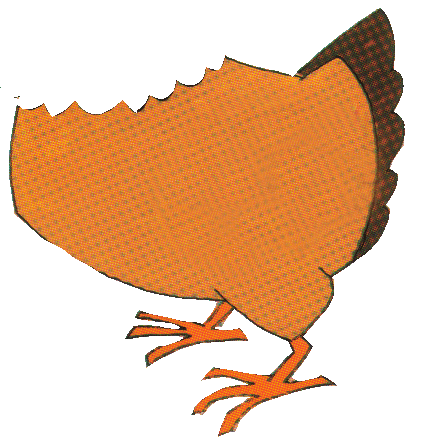 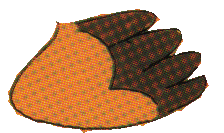 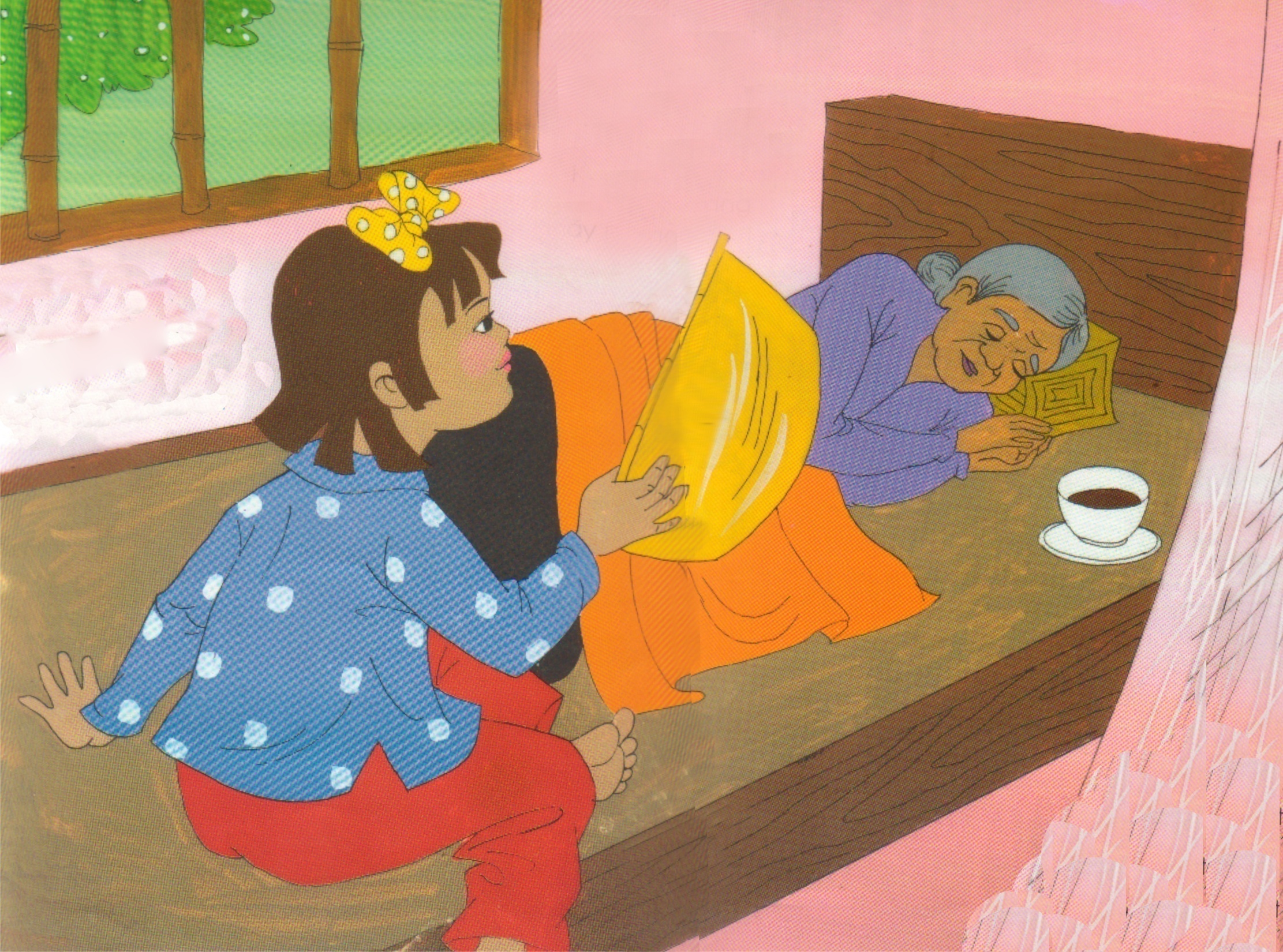 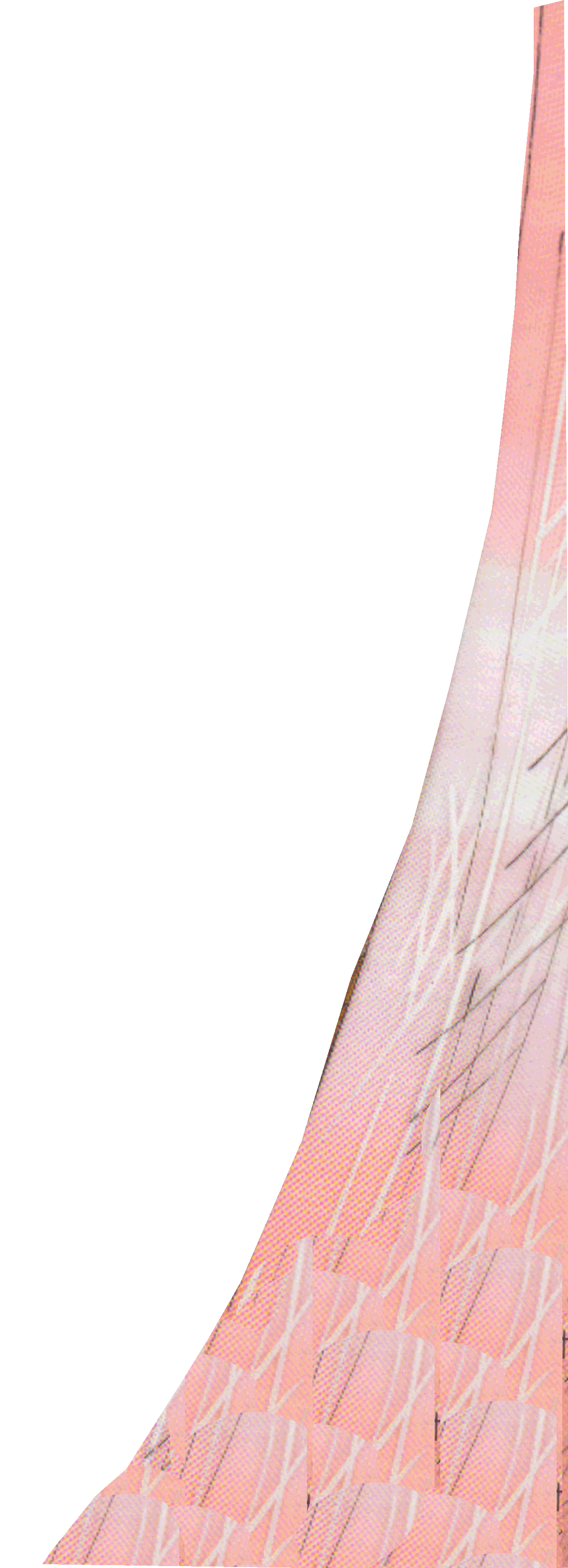 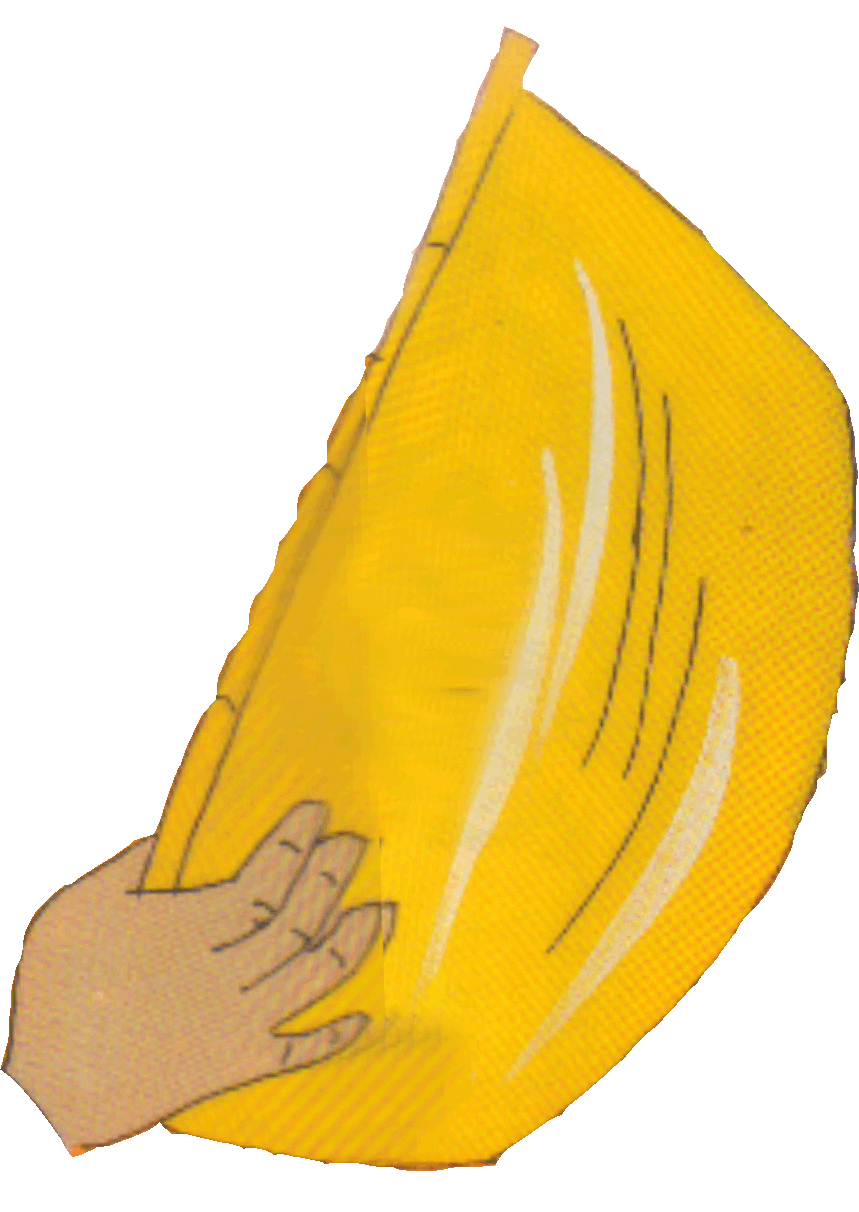 Bàn tay nhỏ nhắn
Phe phẩy quạt nan
Đều đều ngọn gió
Rung rinh góc màn
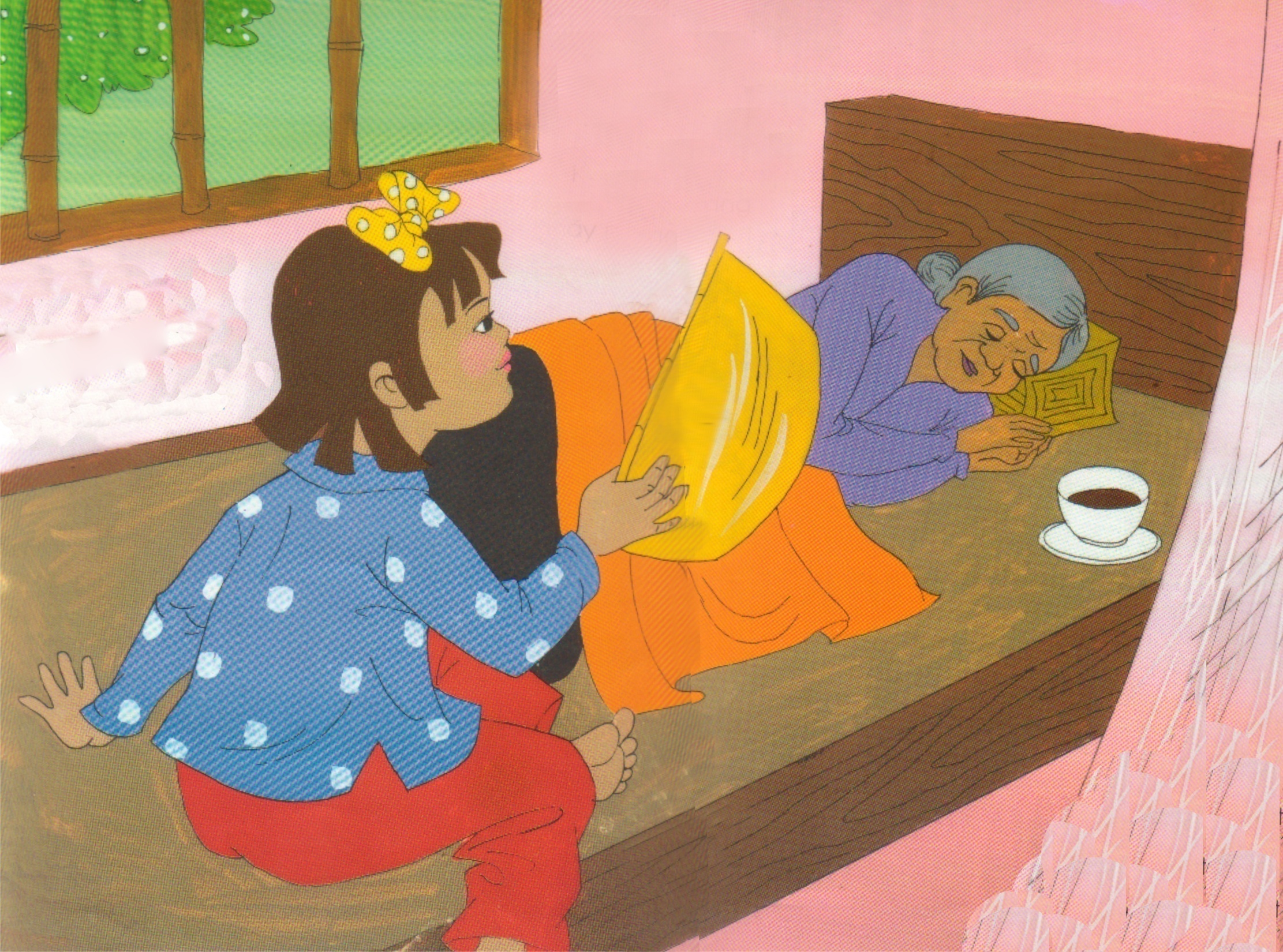 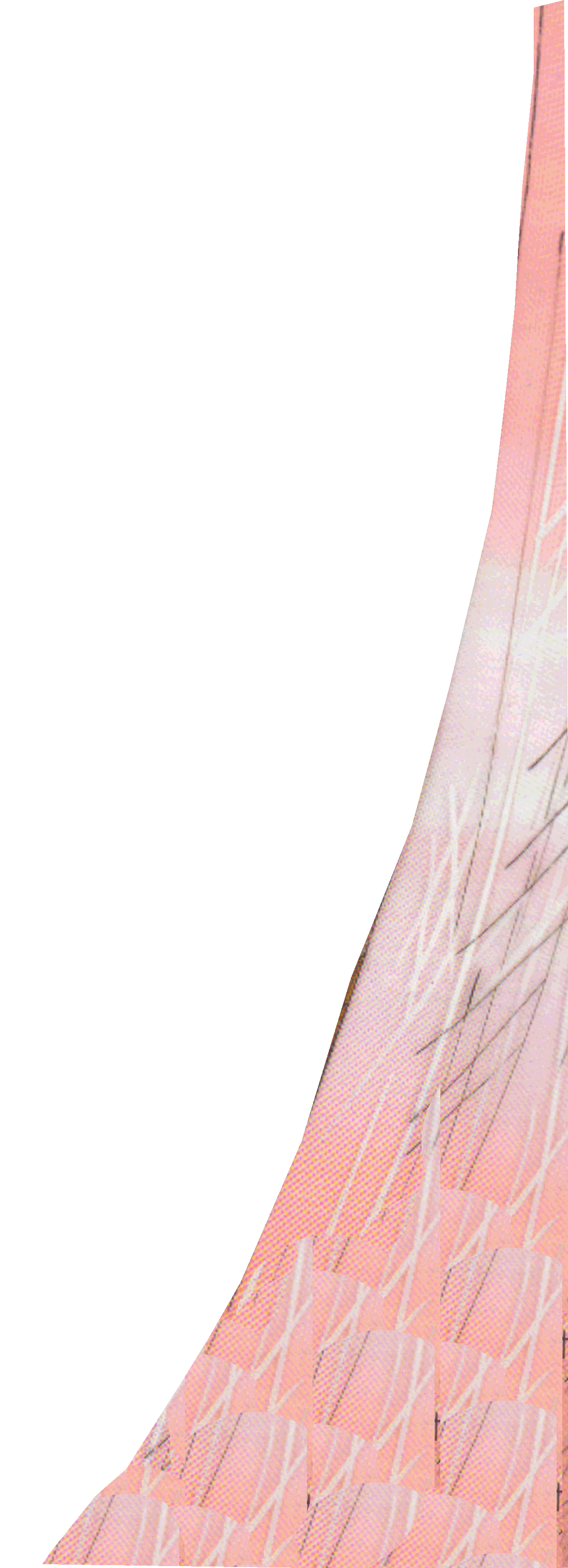 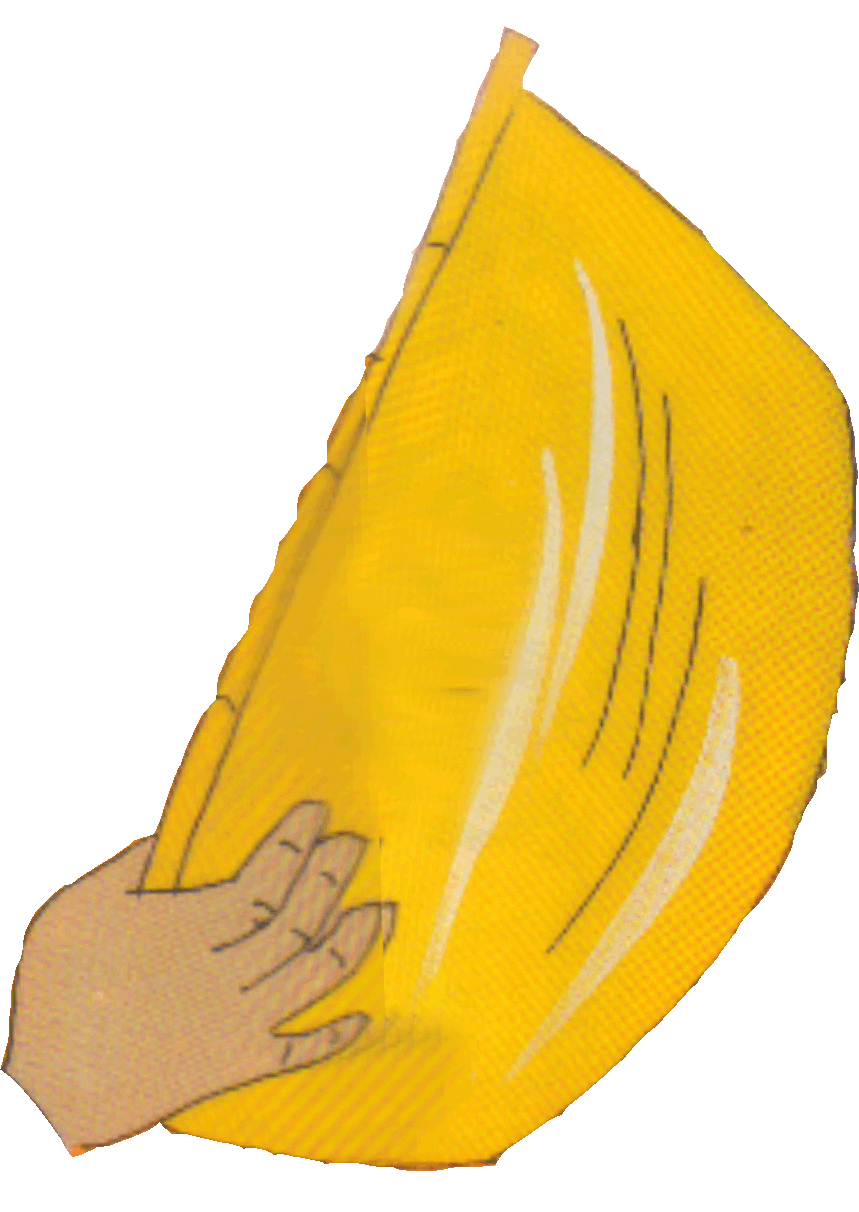 Bà ơi hãy ngủ
Có cháu ngồi bên
Căn nhà vắng vẻ
Khu vườn lặng im
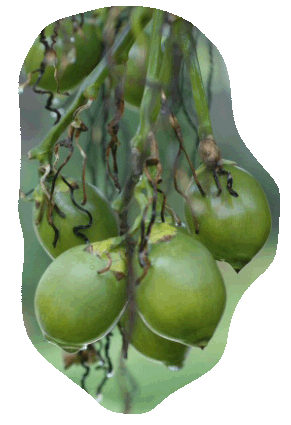 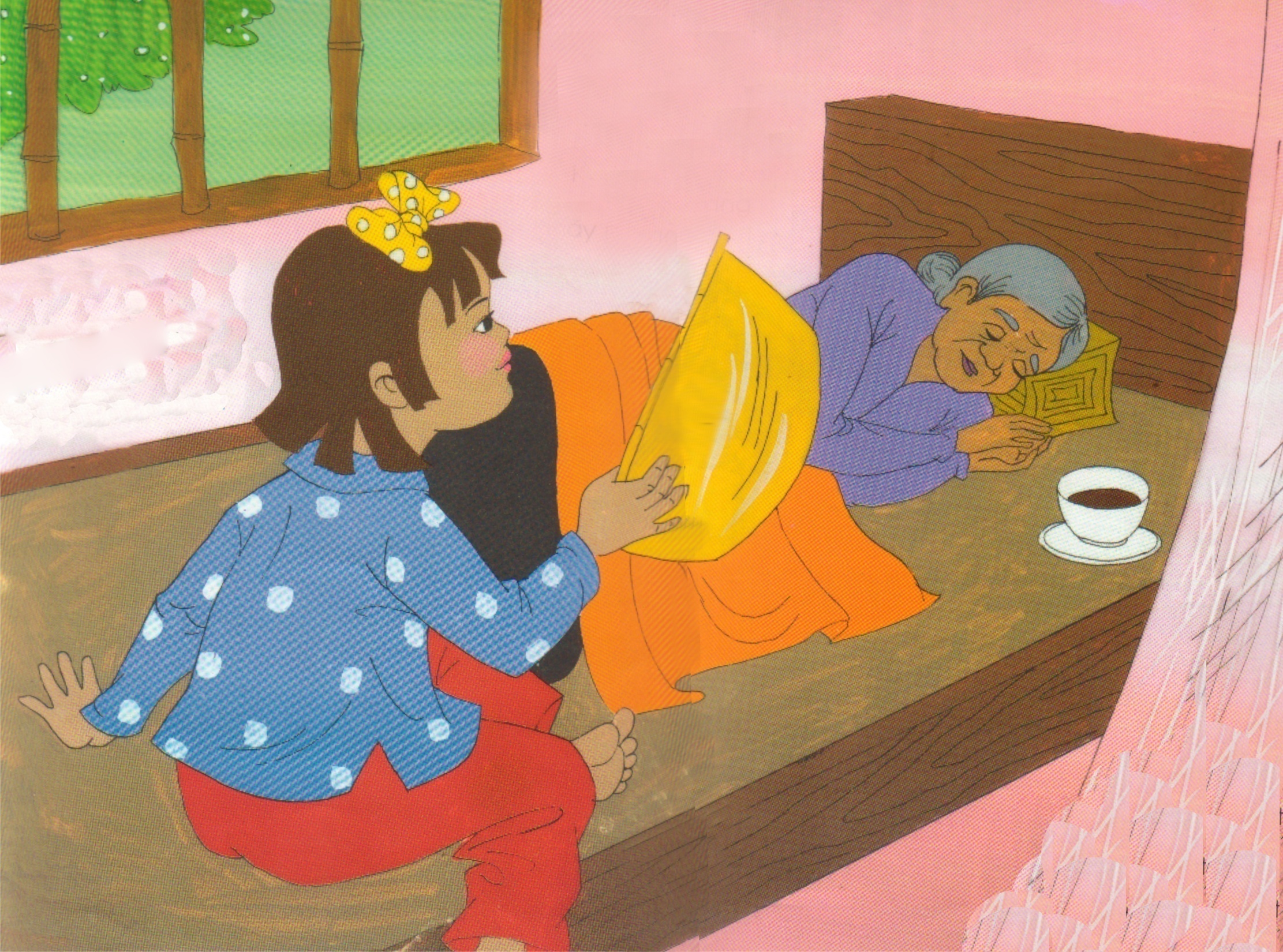 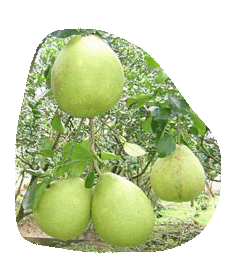 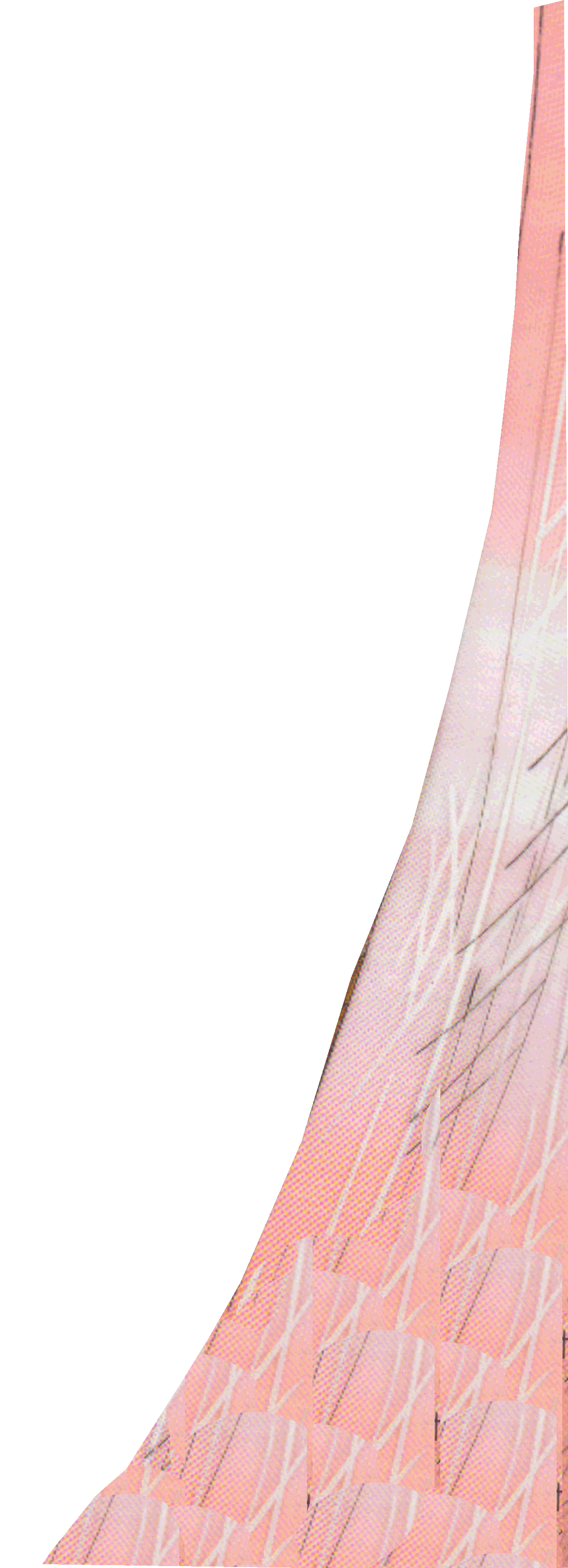 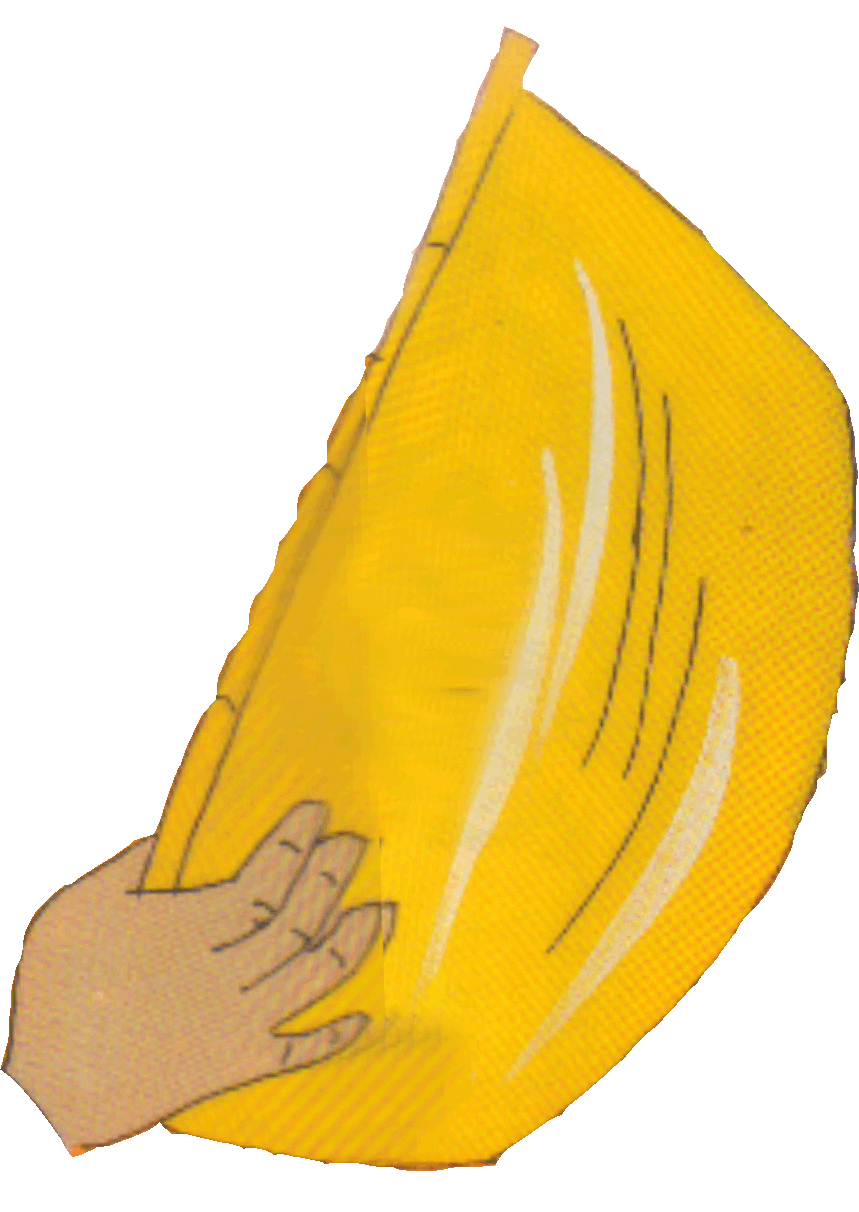 Hương bưởi hương cau
Lẩn vào tay quạt
Cho bà nằm mát
Giữa vòng gió thơm
ĐÀM THOẠI- TRÍCH DẪN
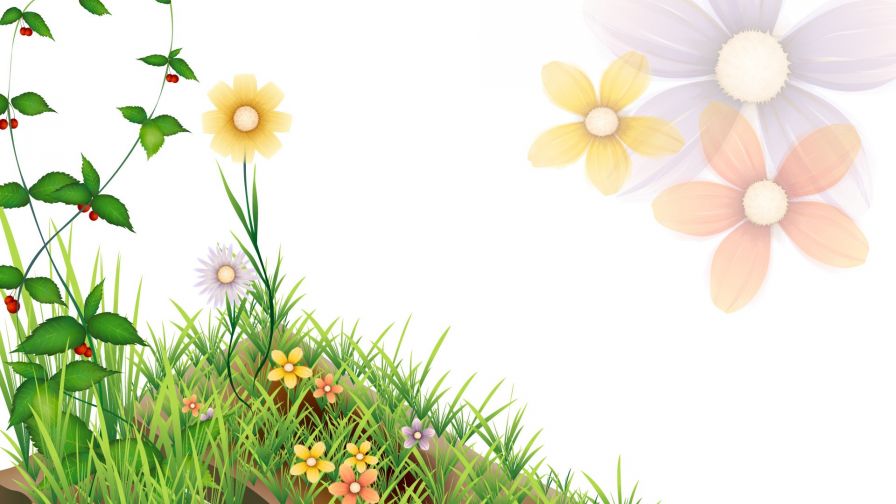 Cô vừa đọc cho các con 
nghe bài thơ gì ?

Do ai sáng tác?
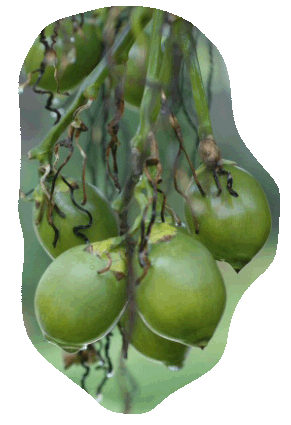 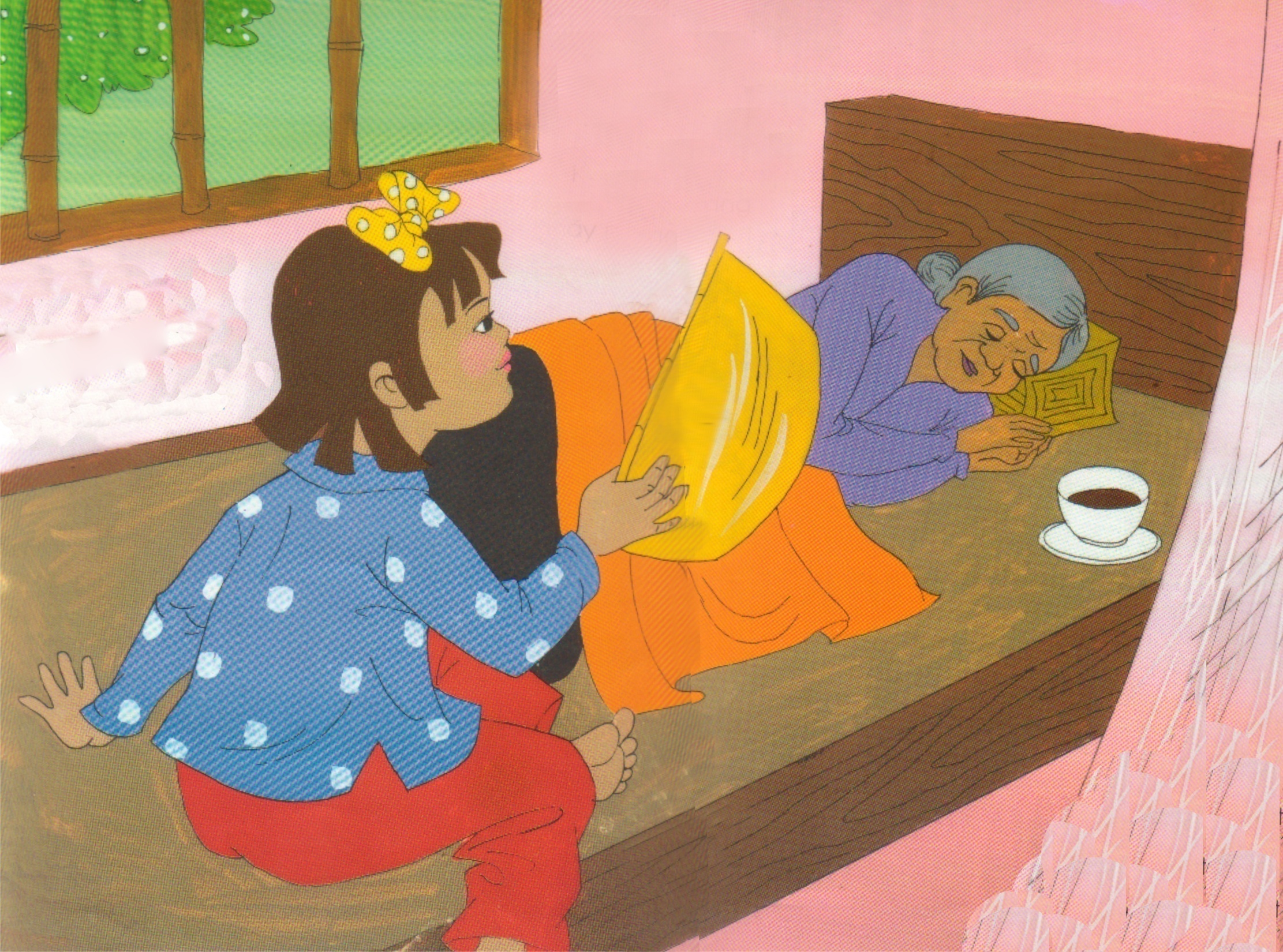 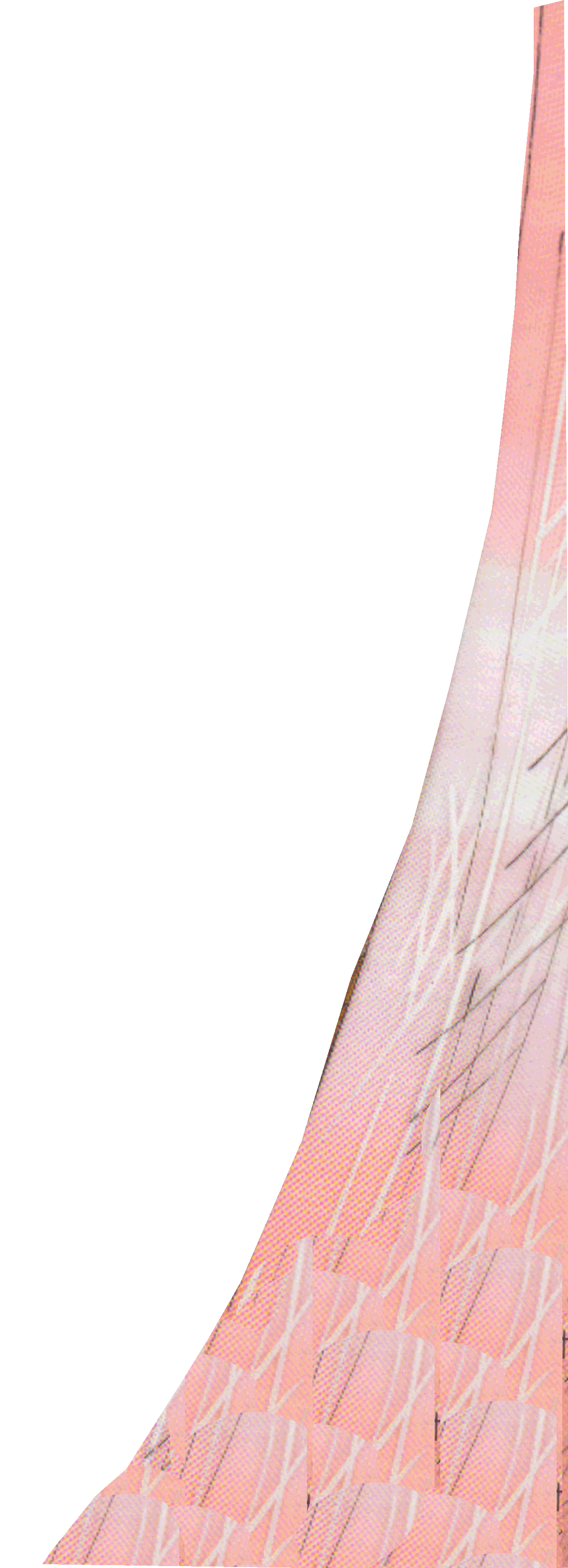 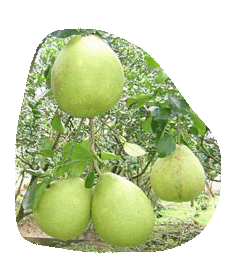 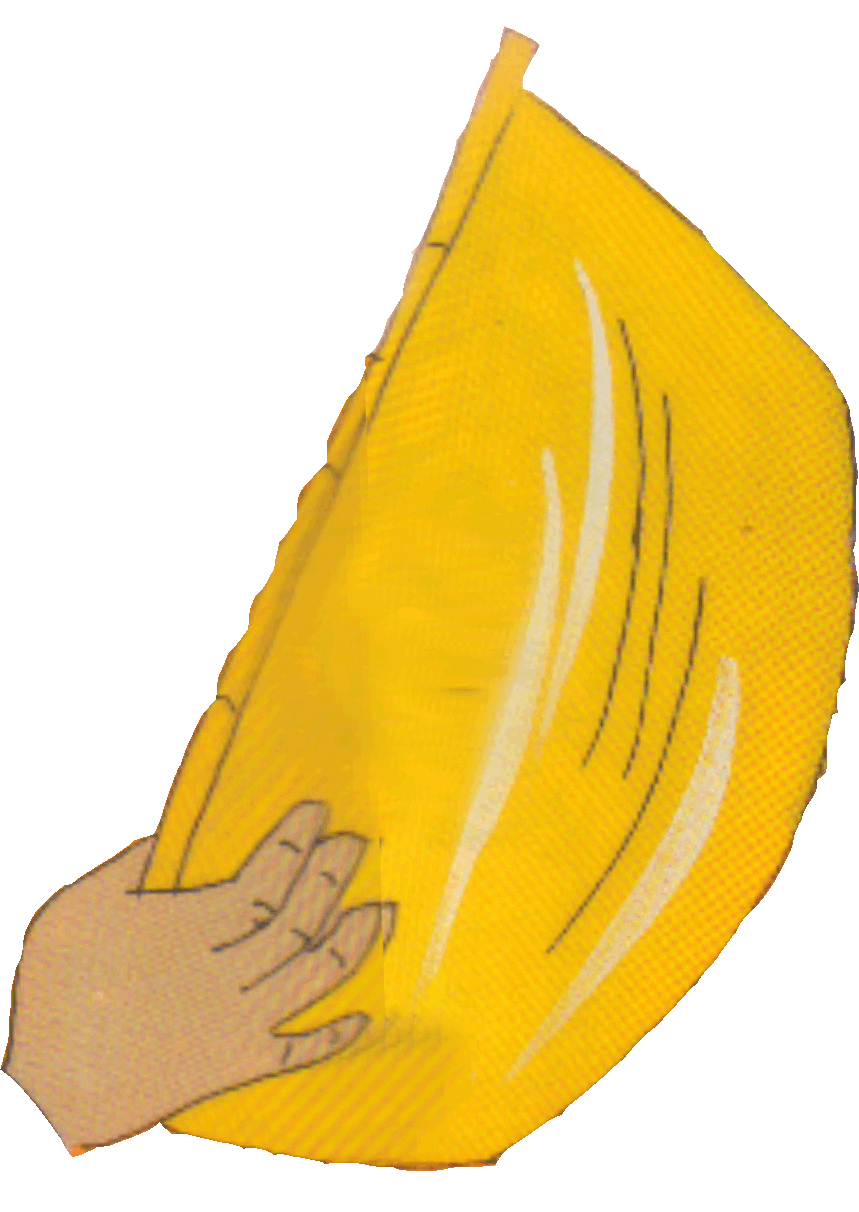 Giữa vòng gió thơm
            ( Quang Huy)
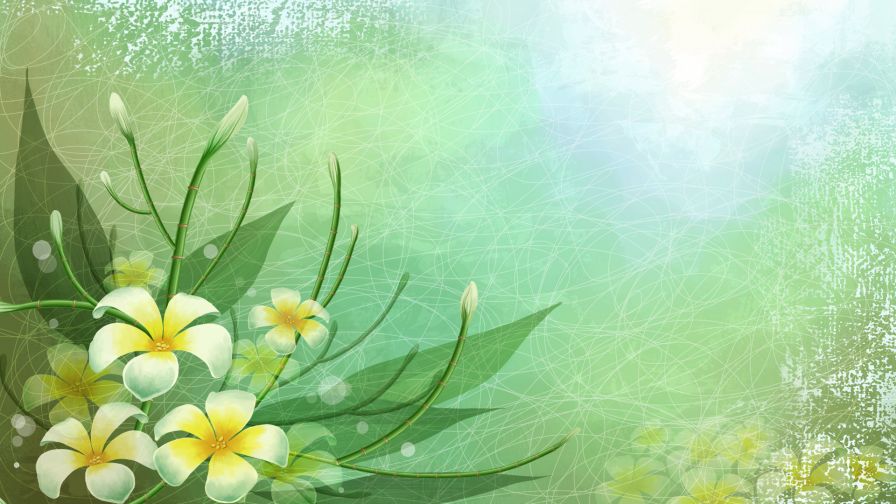 Bài thơ nói đến ai?
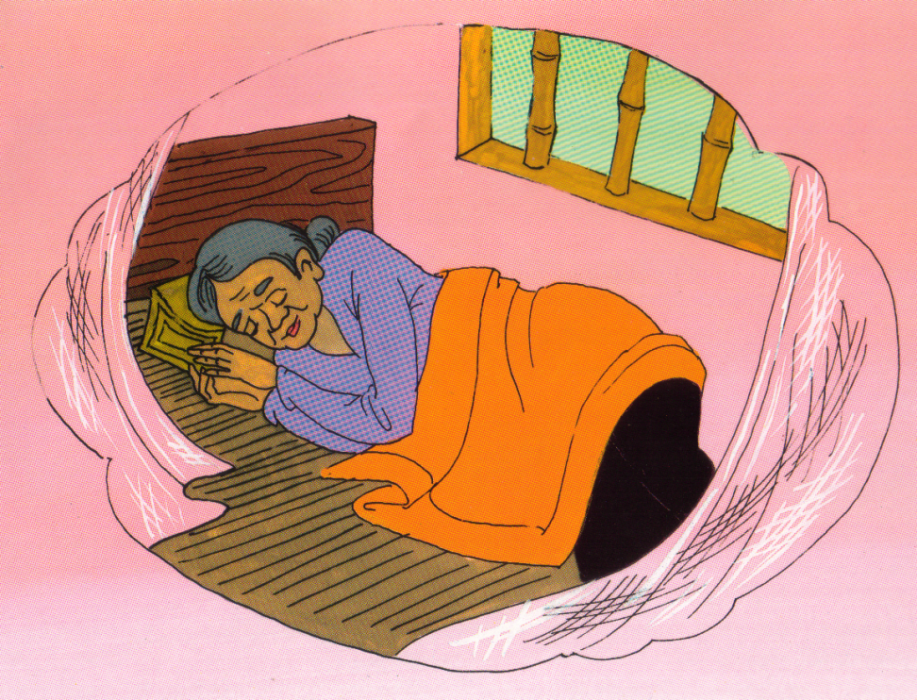 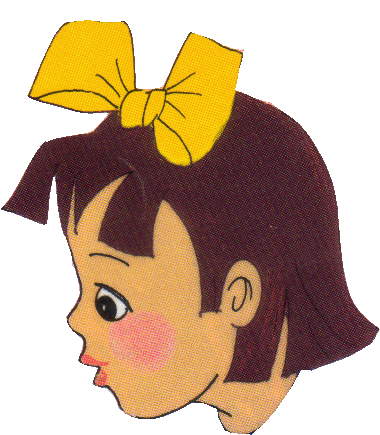 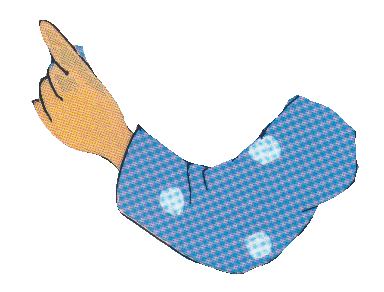 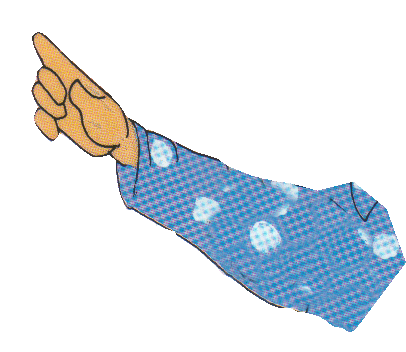 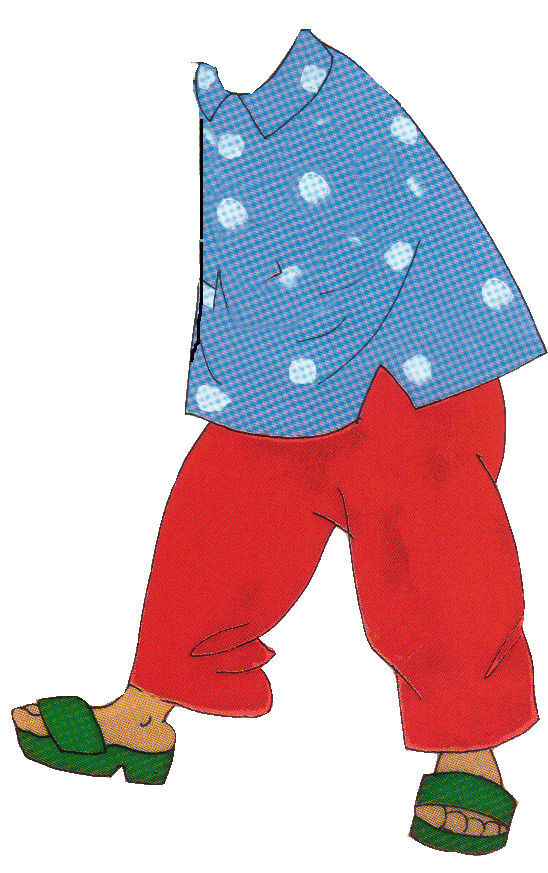 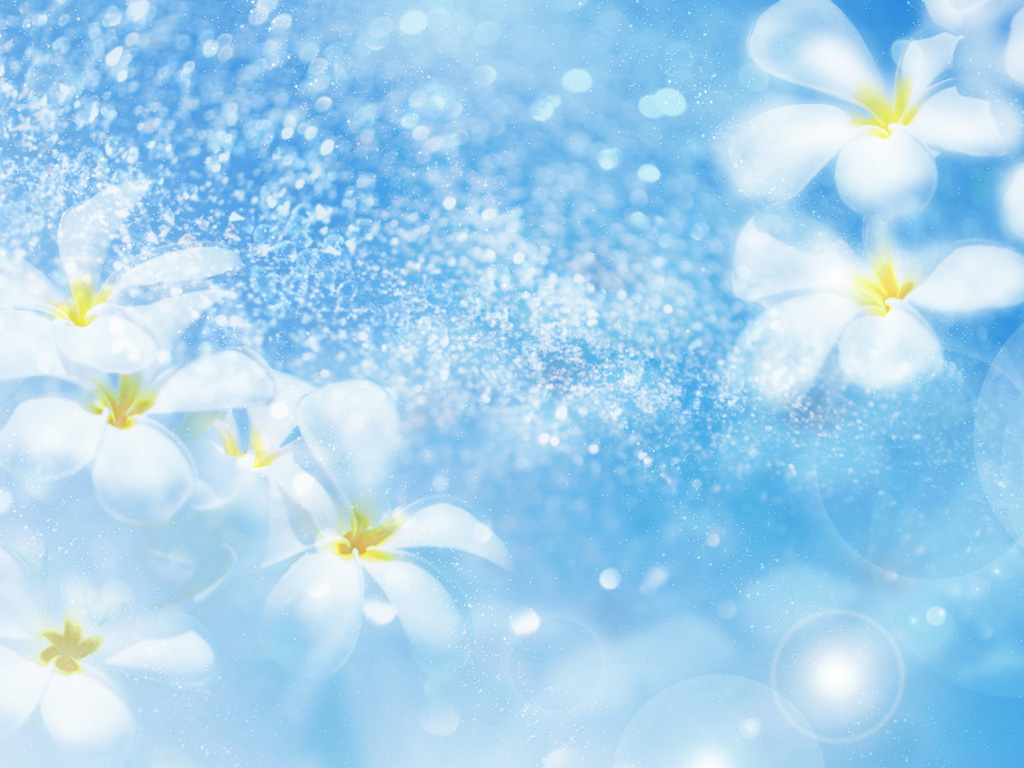 Những câu thơ đầu 
nói đến những
con vật nào?
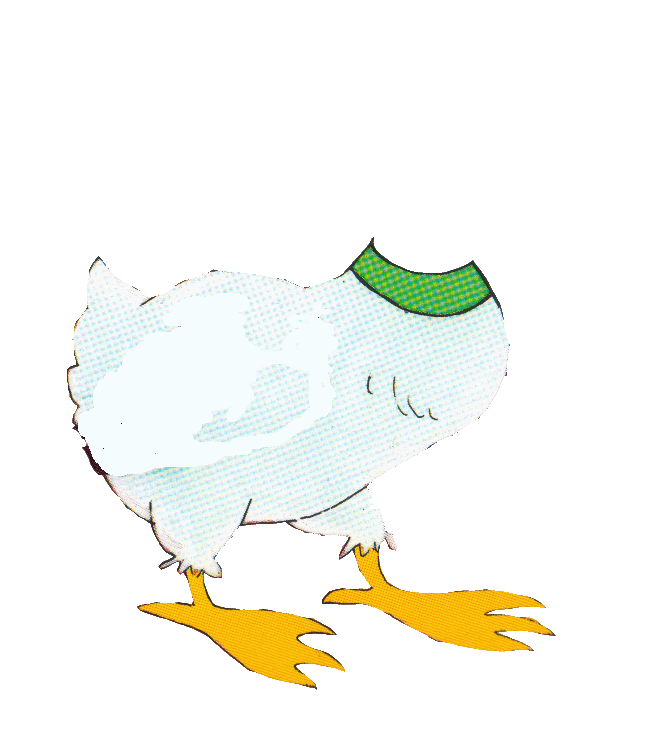 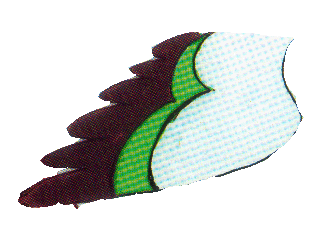 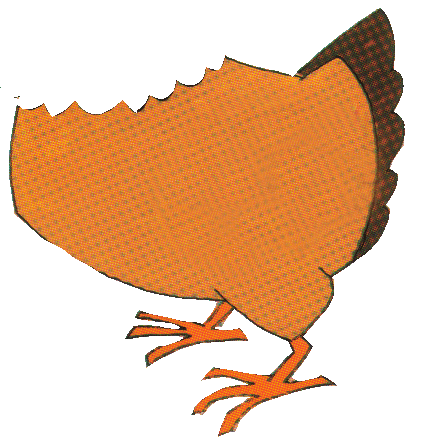 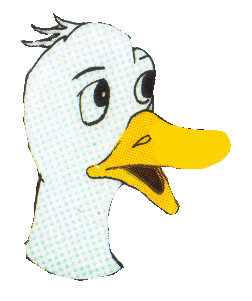 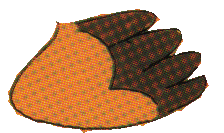 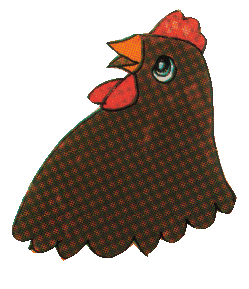 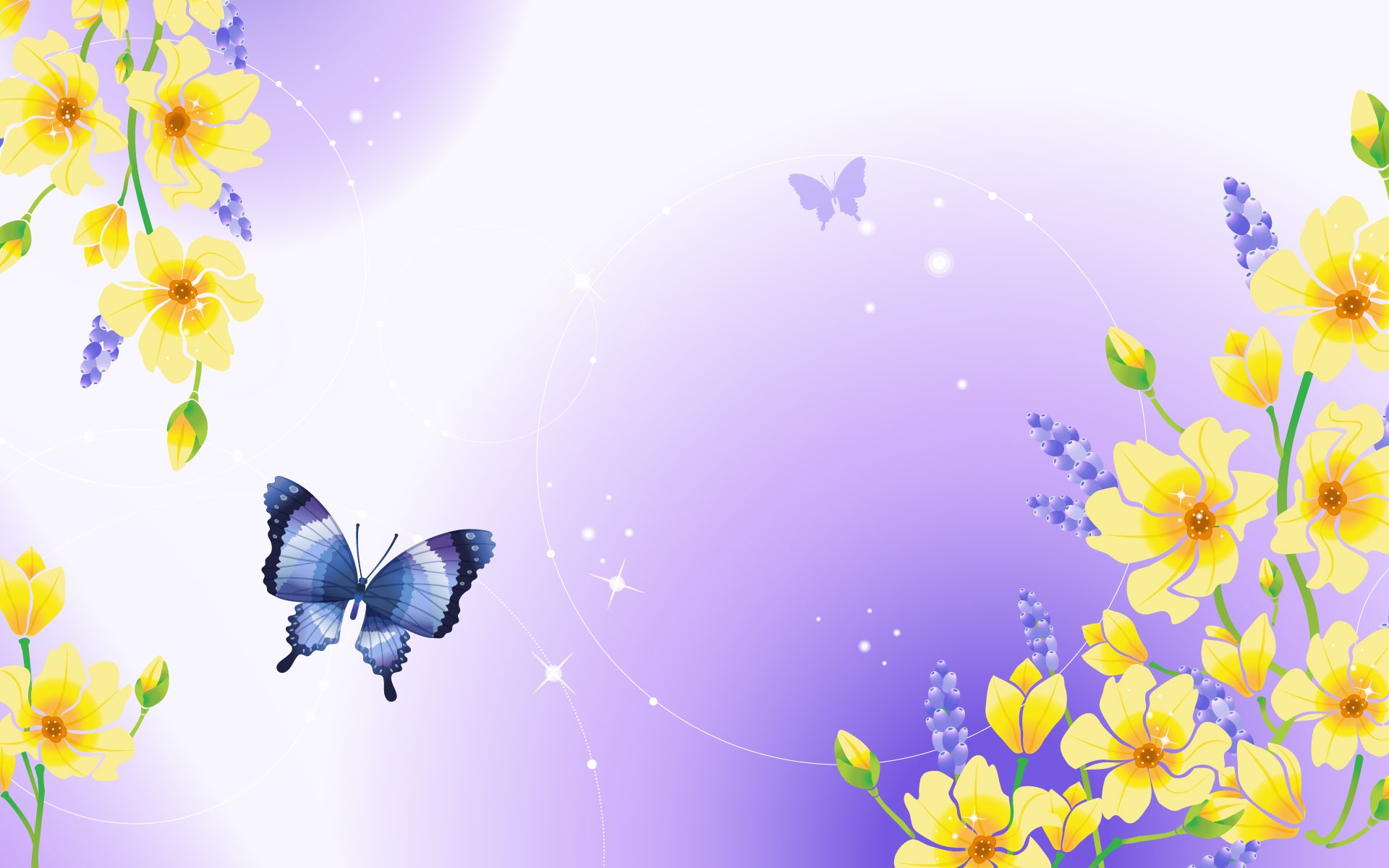 Em bé đã nhắc chú gà nâu
và chị vịt bầu điều gì?
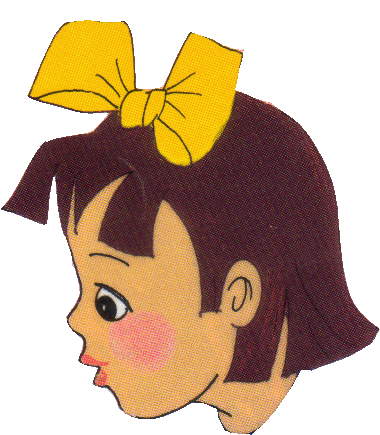 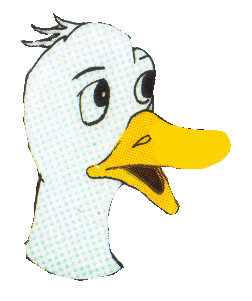 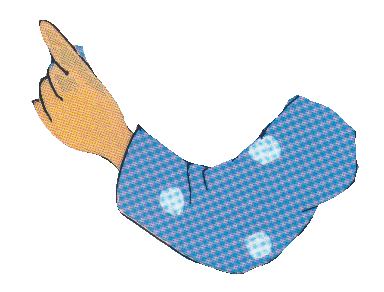 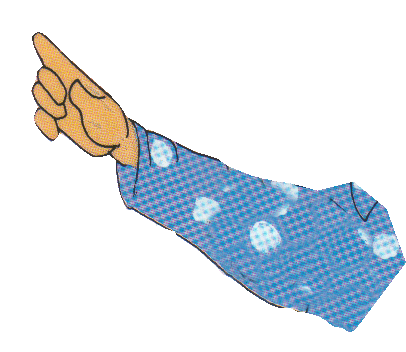 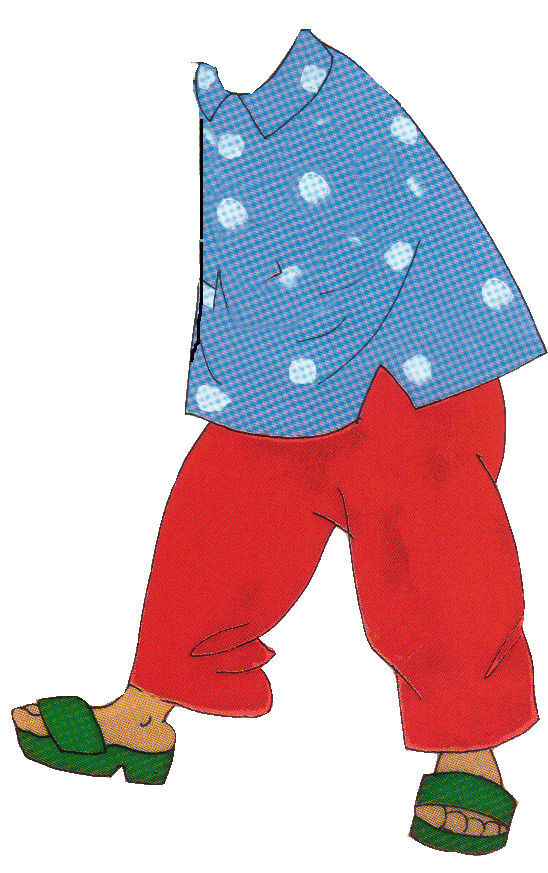 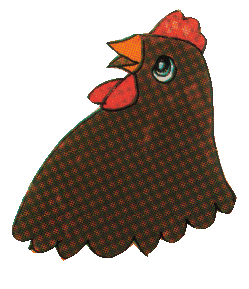 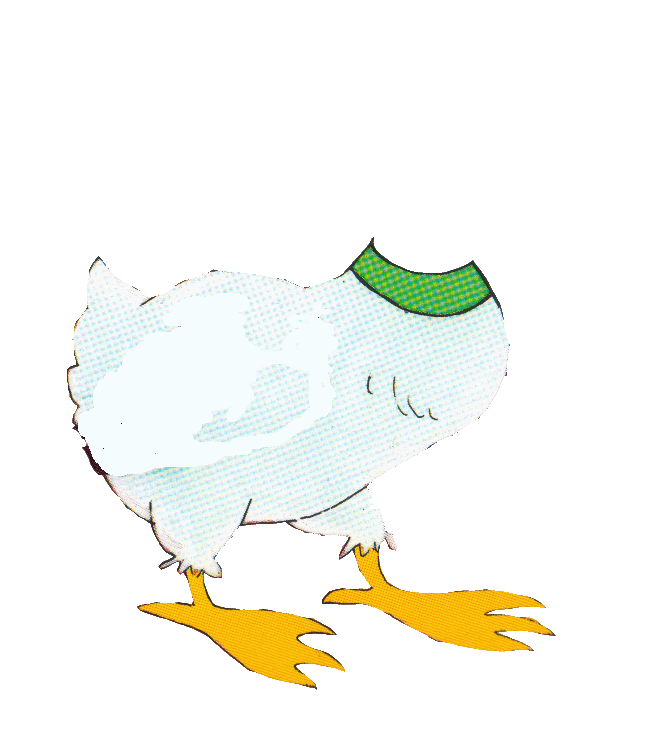 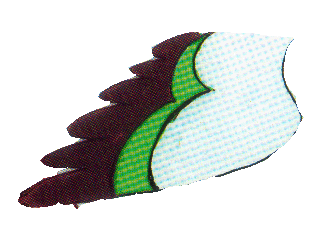 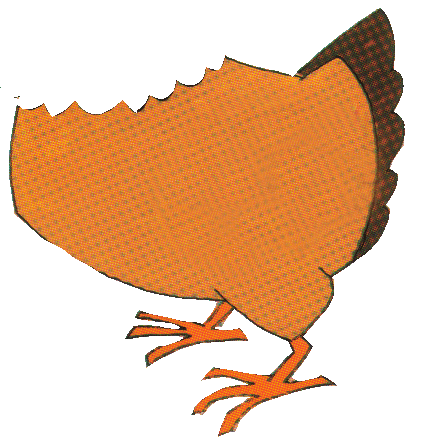 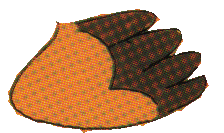 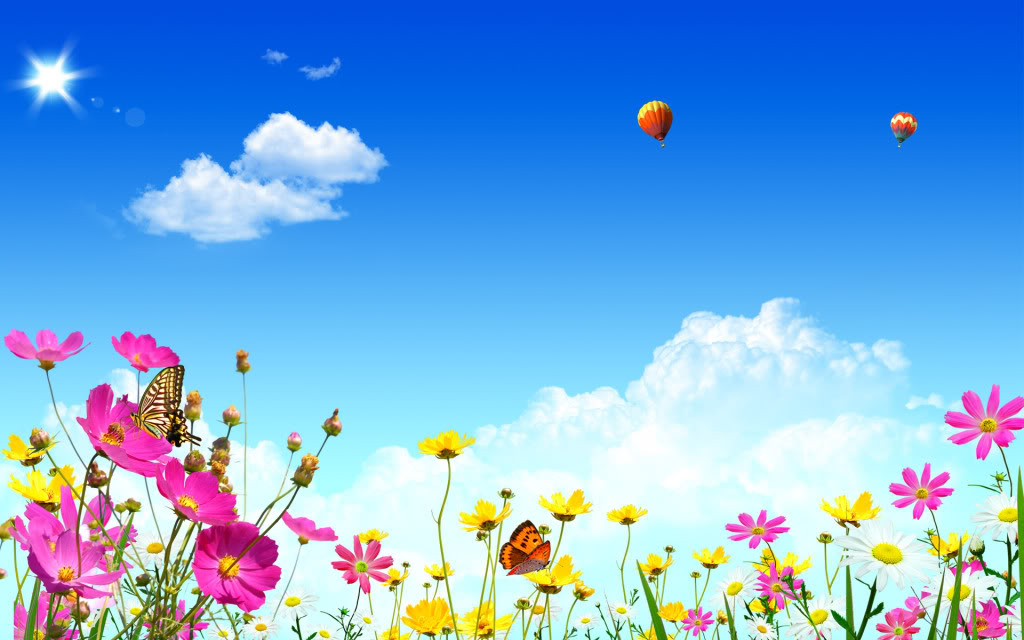 Vì sao em bé lại nhắc chú gà và
chị vịt im lặng?
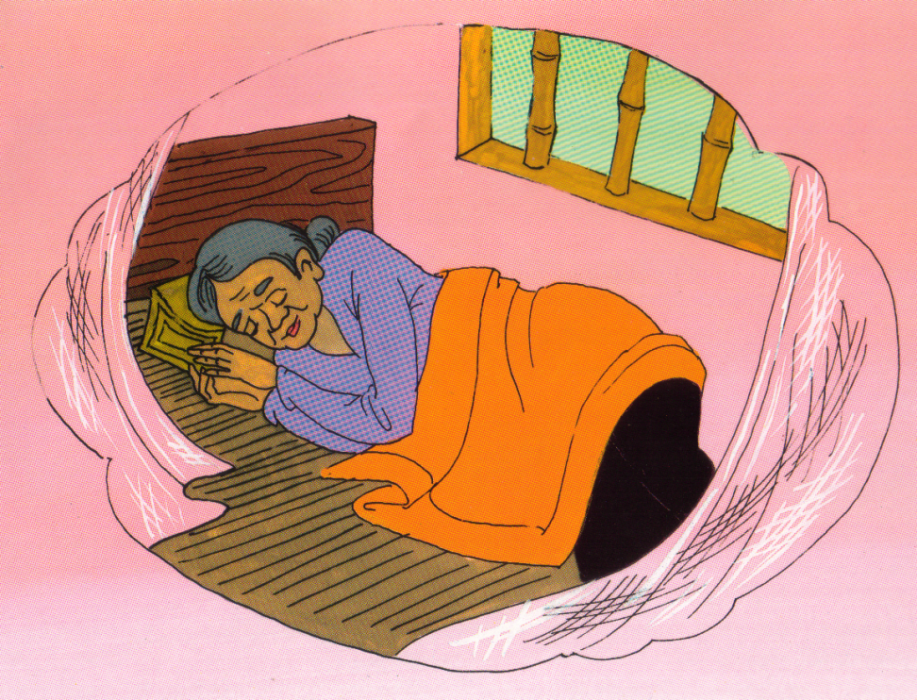 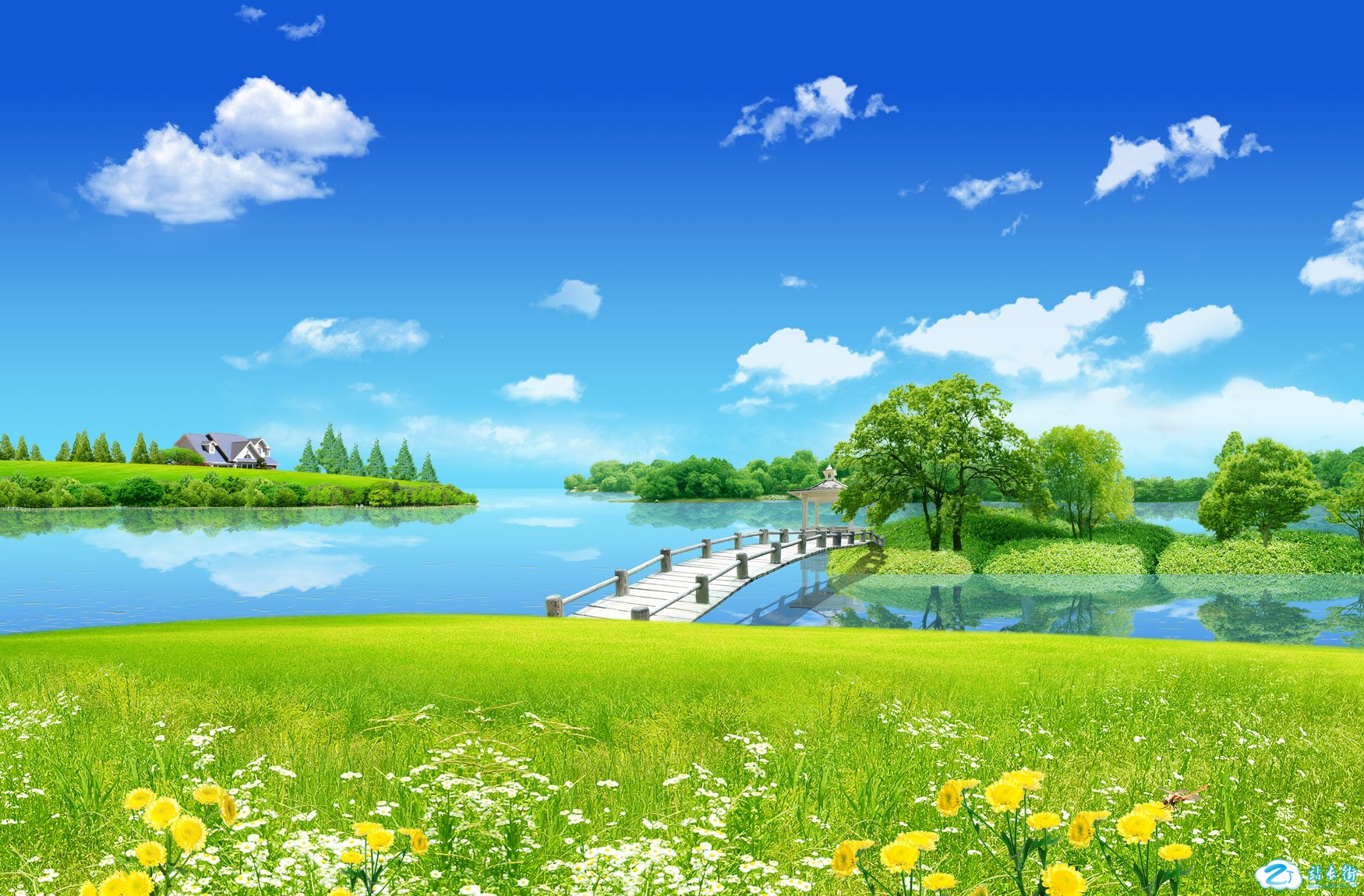 Bạn nhỏ đã làm
 gì để cho bà 
ngủ ngon?
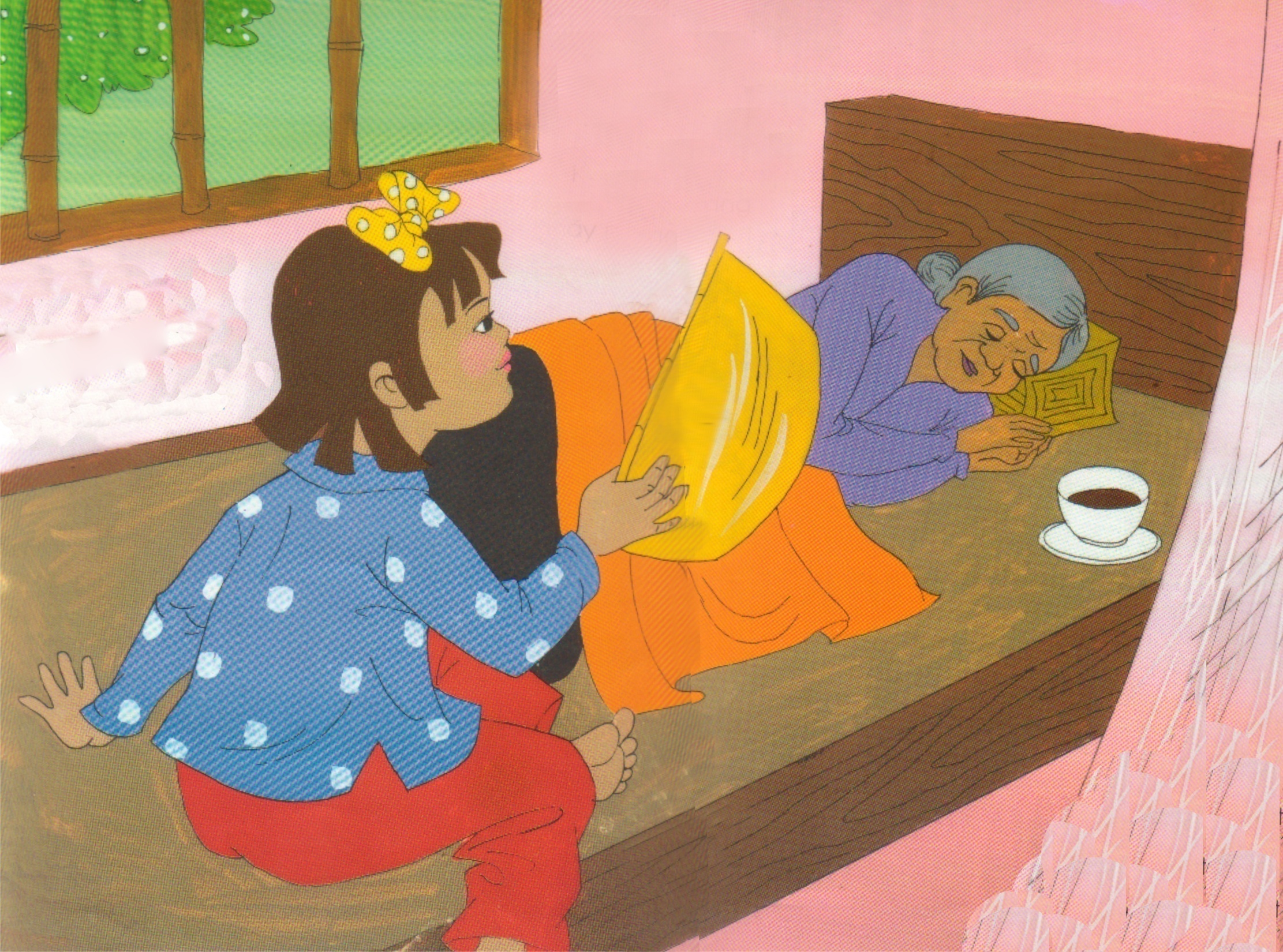 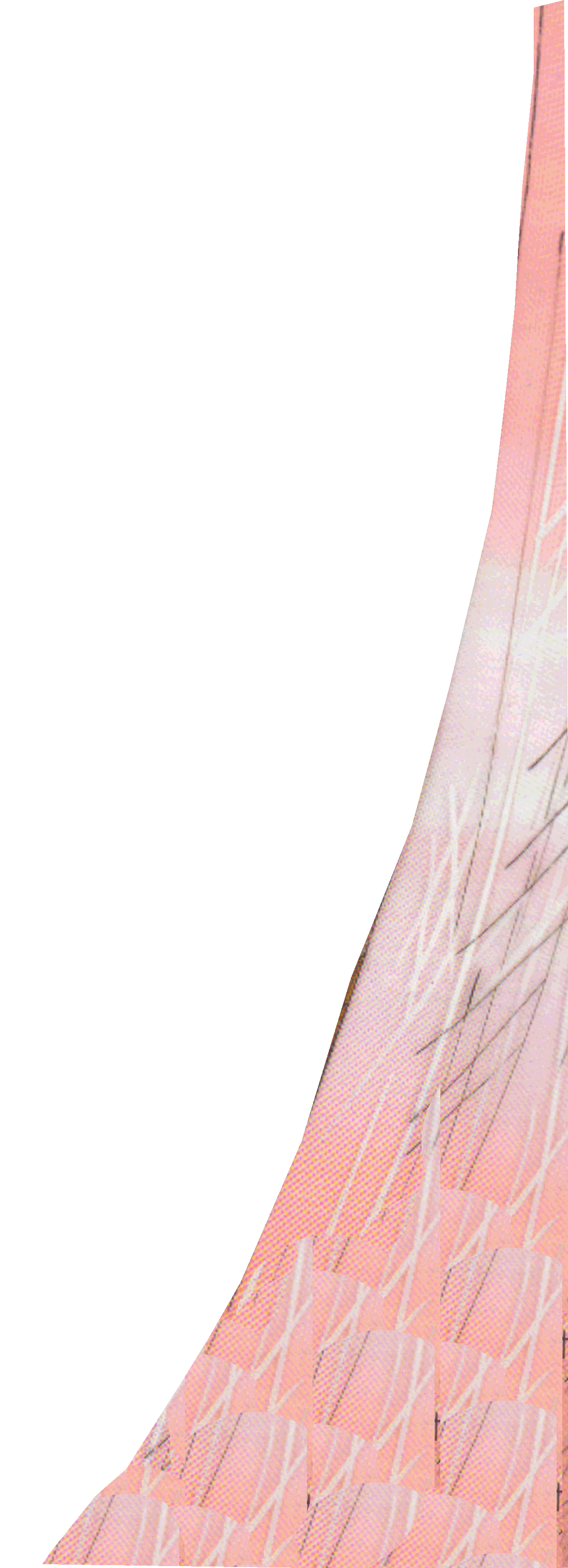 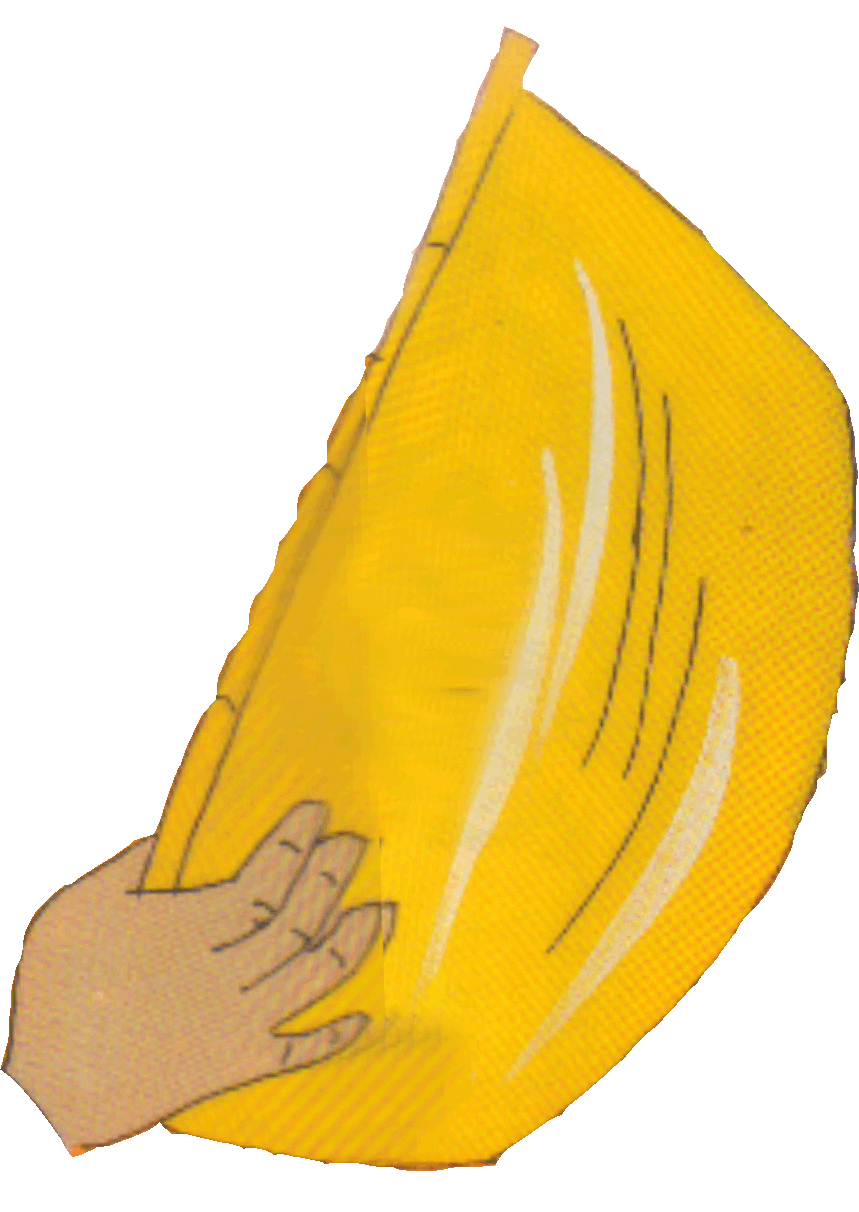 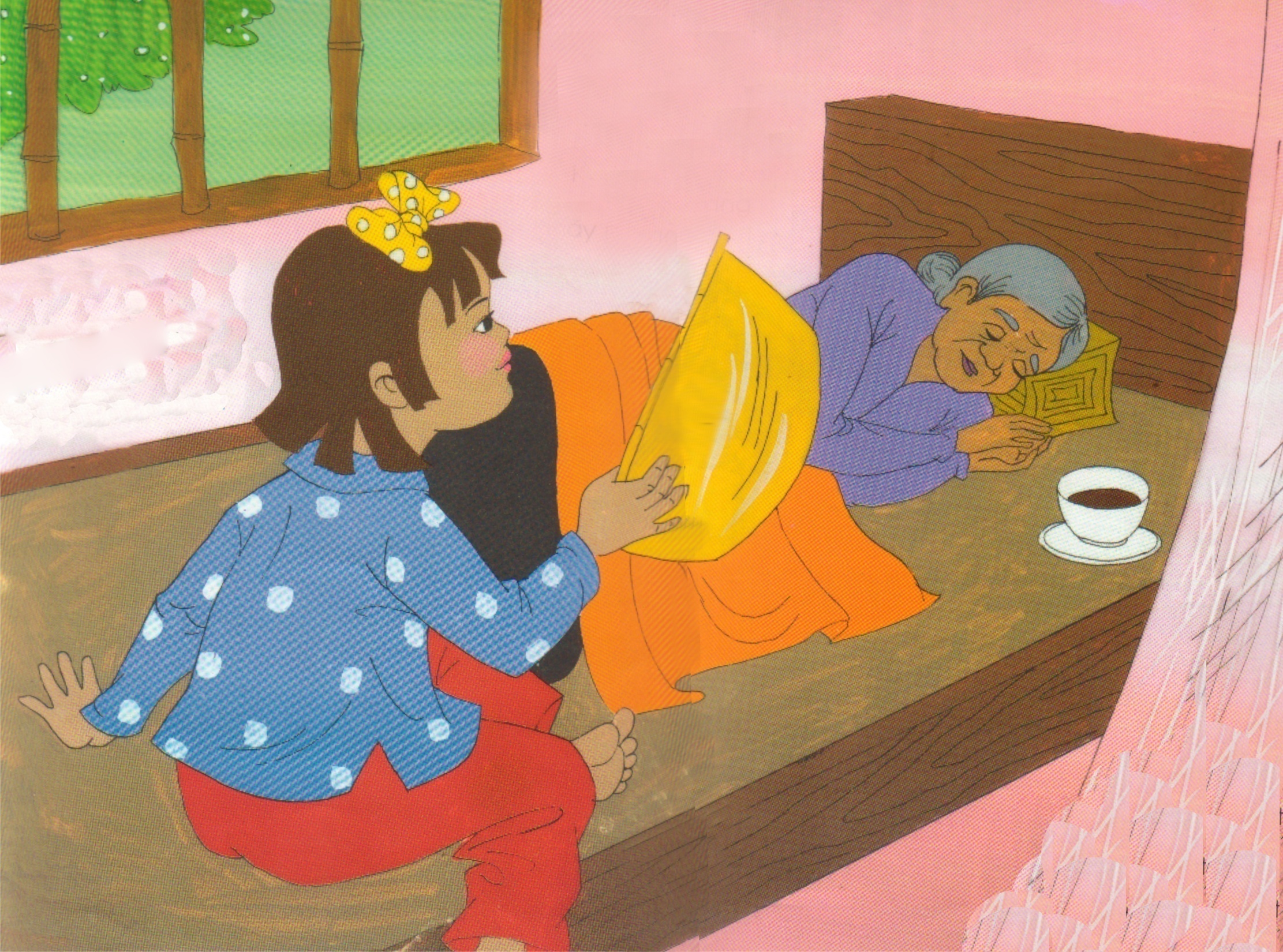 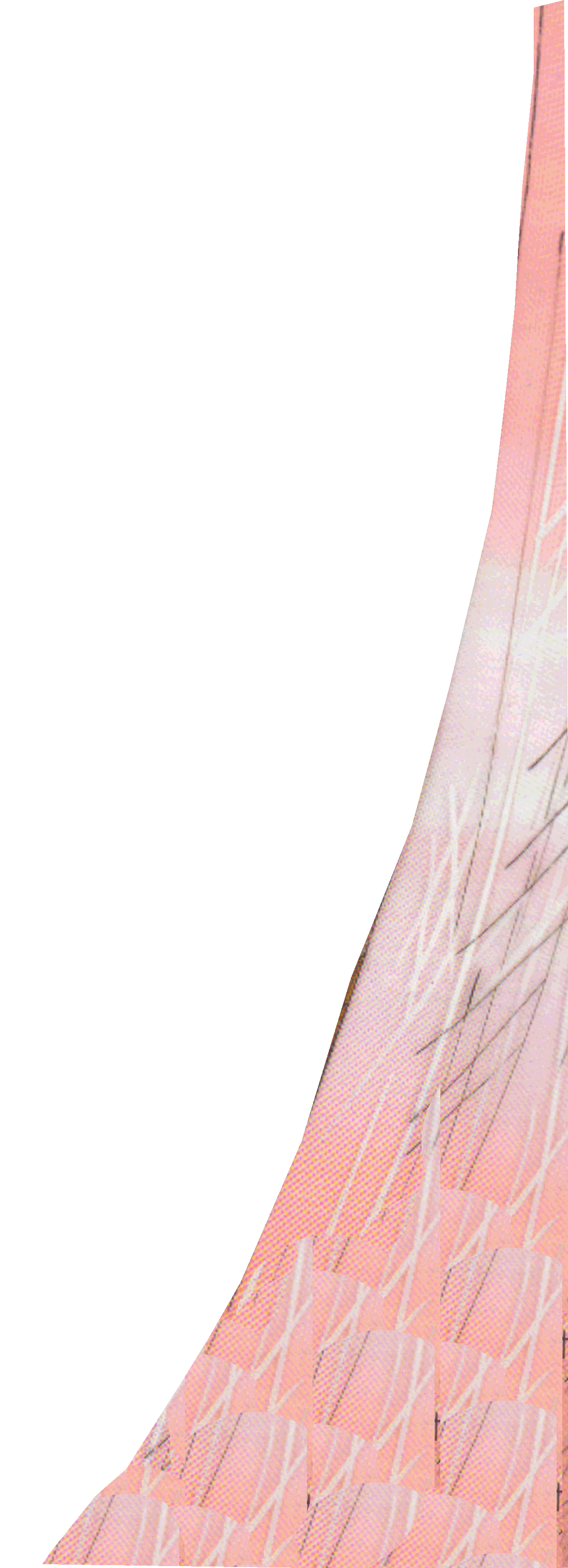 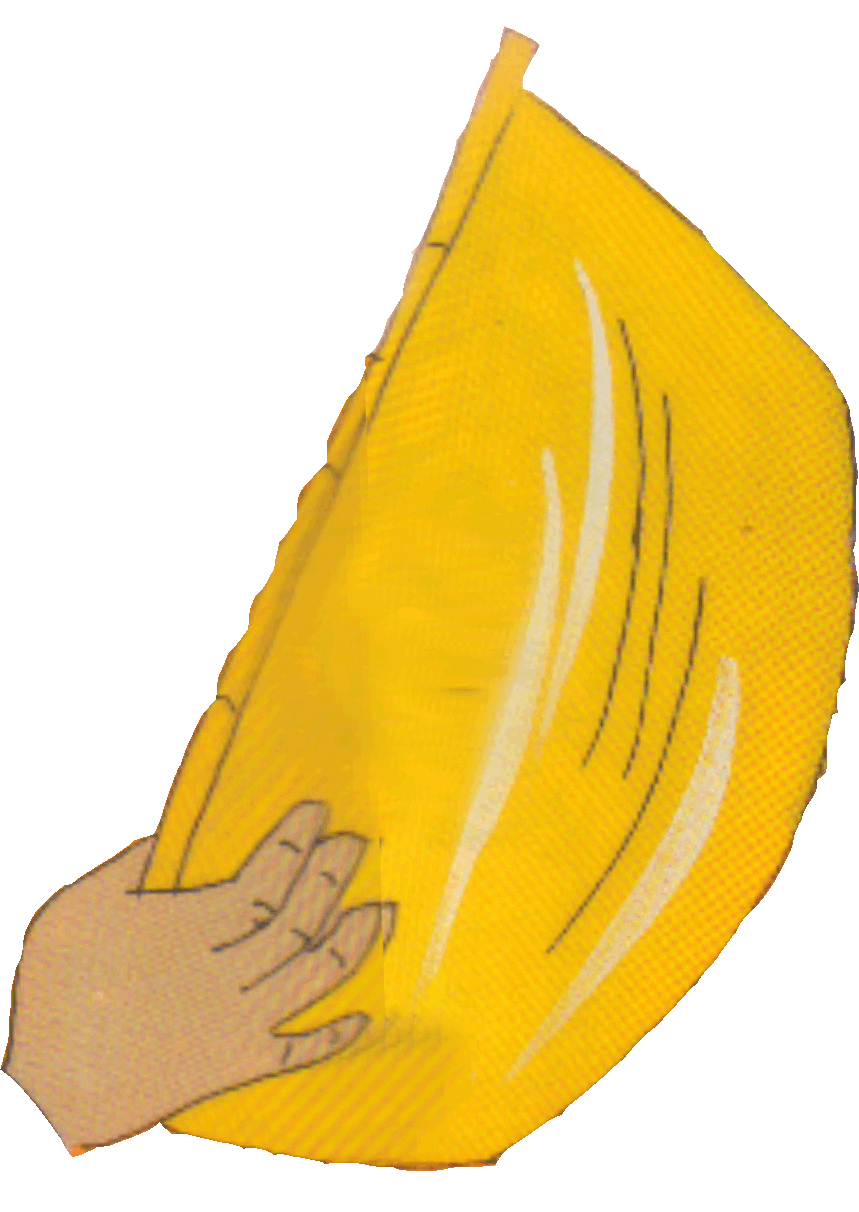 Nếu bà của các con bị ốm thì các con sẽ làm gì?
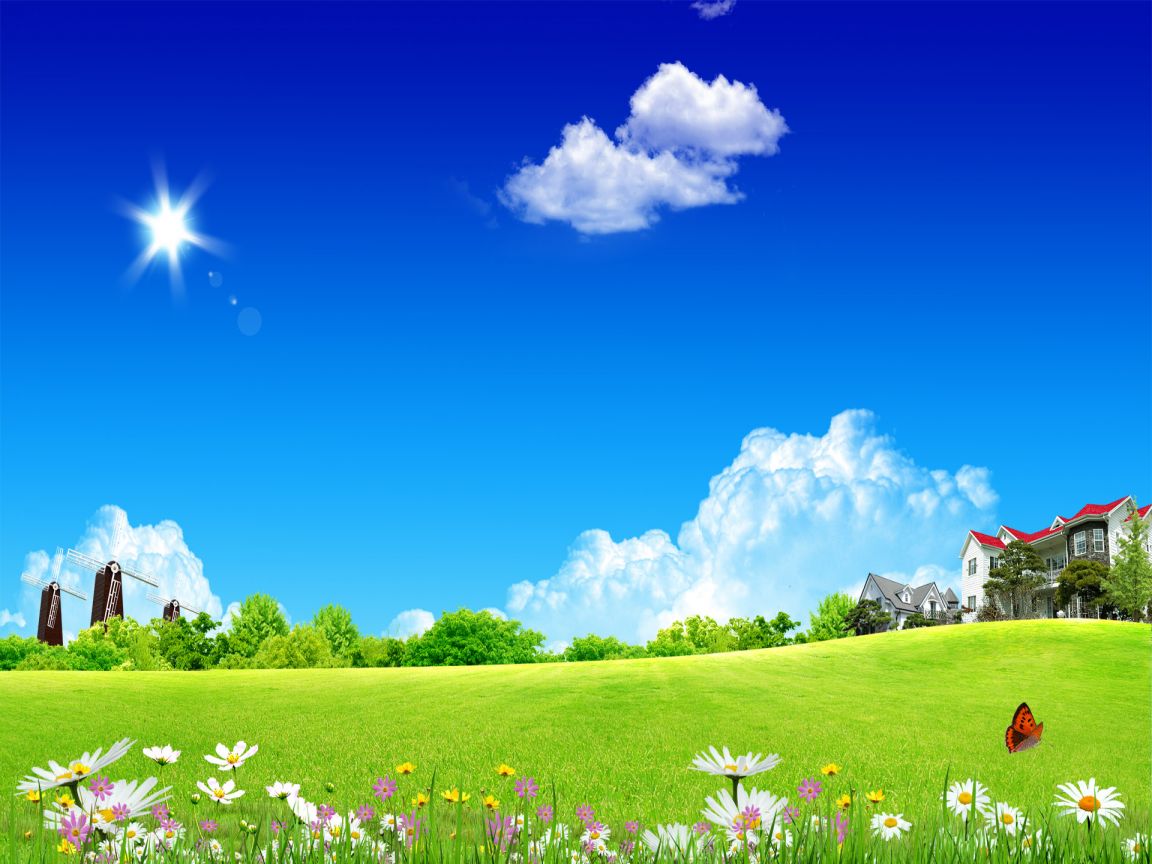 Dạy trẻ đọc thơ
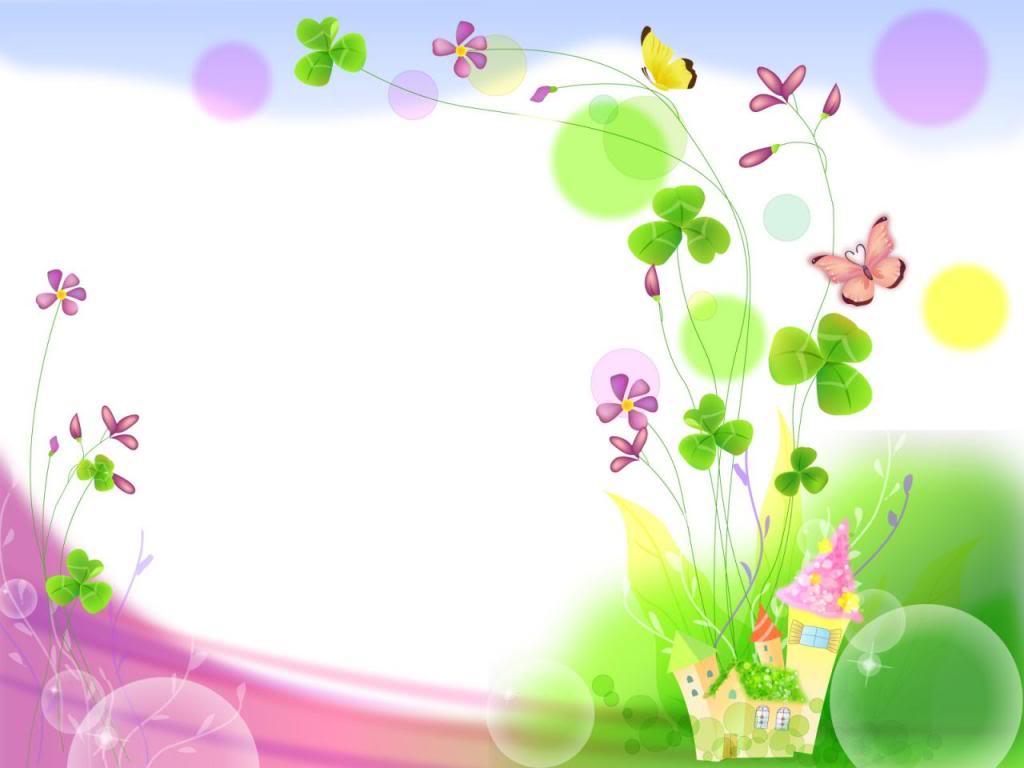 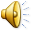 Hát múa
Cháu yêu Bà
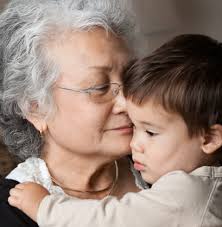